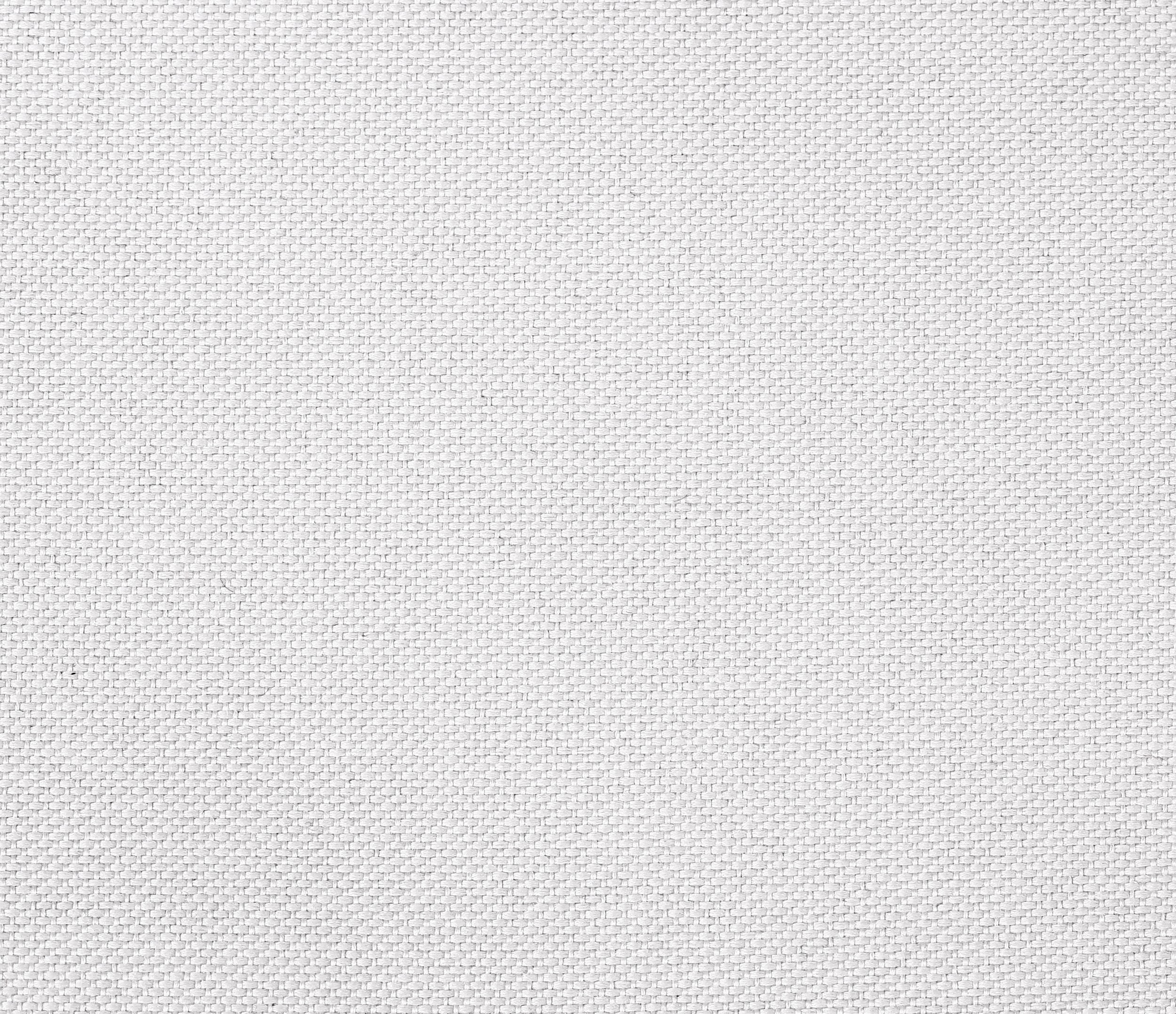 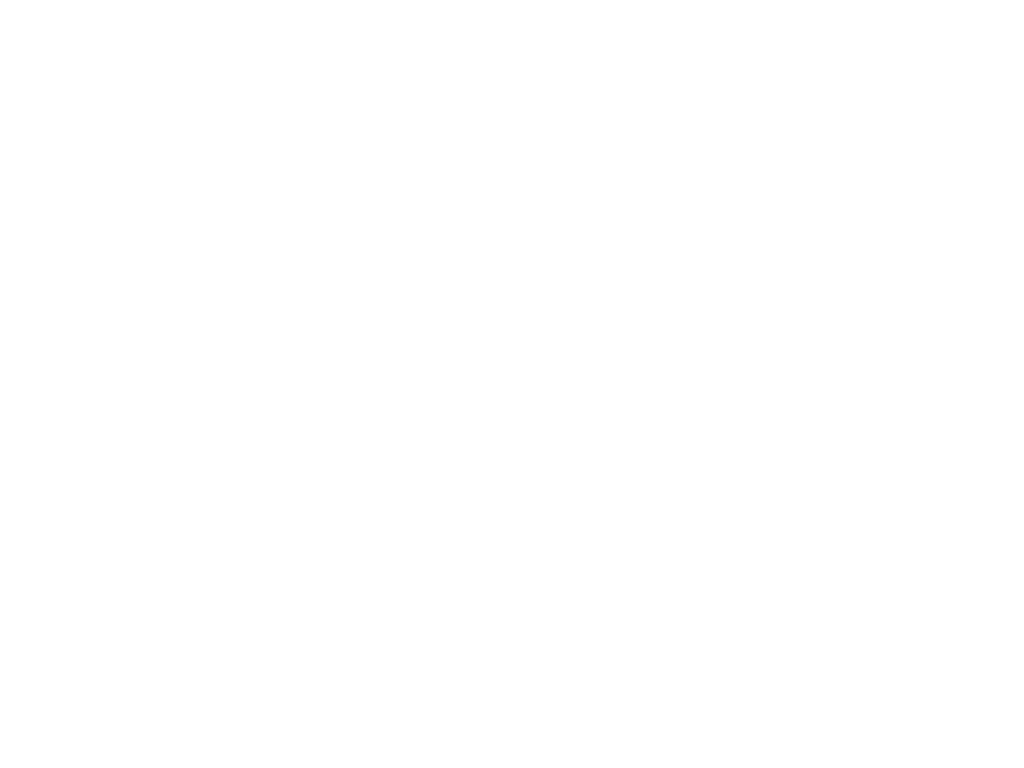 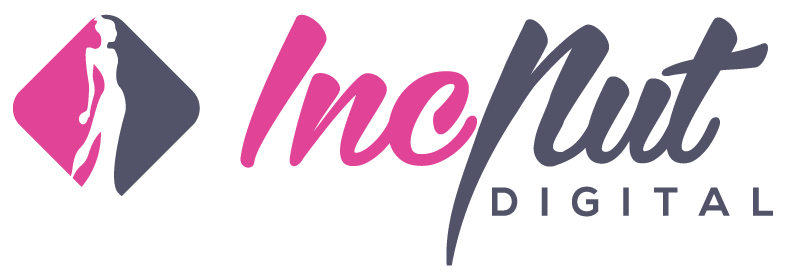 Home To The World’s Largest 
Community For Women
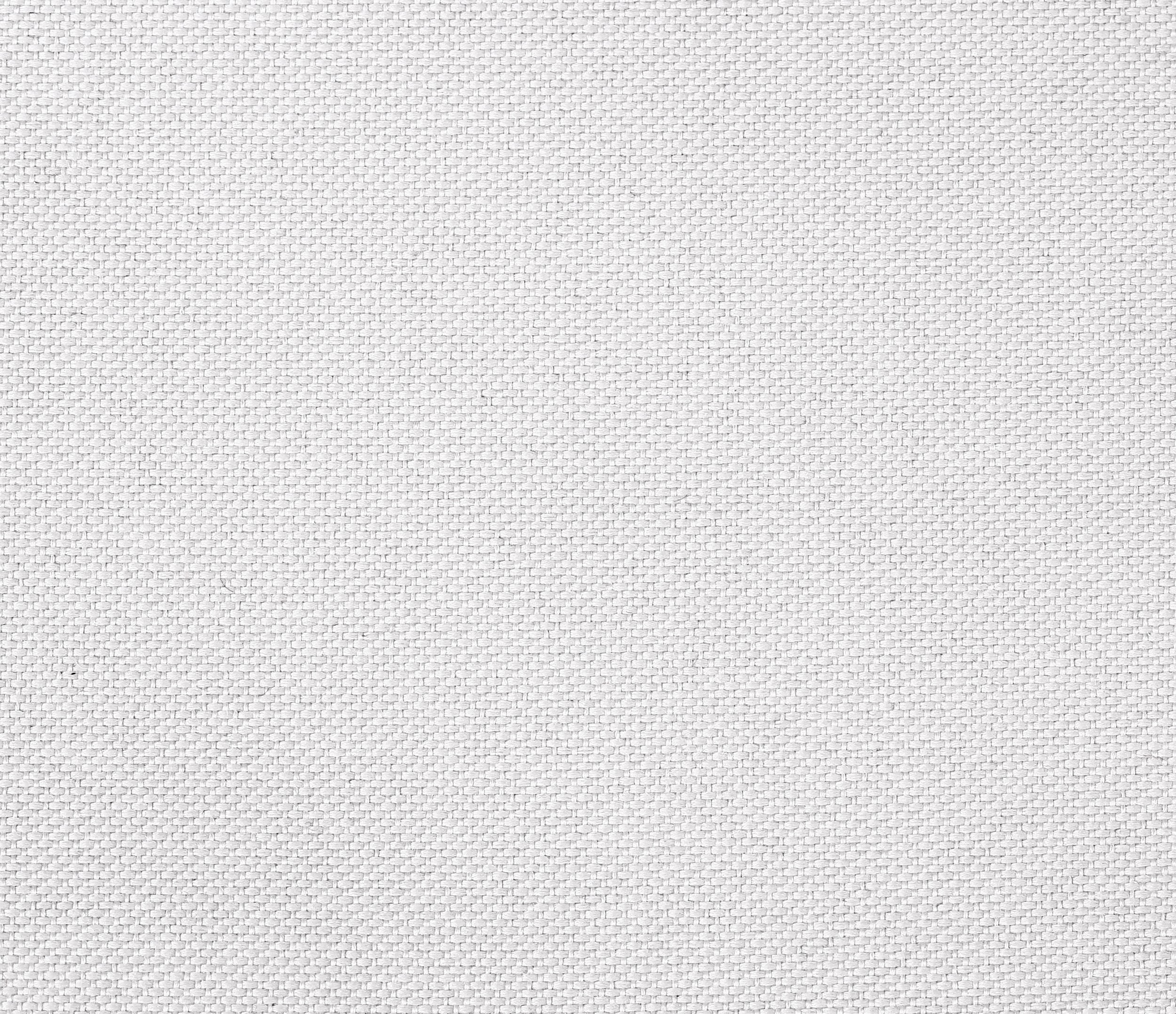 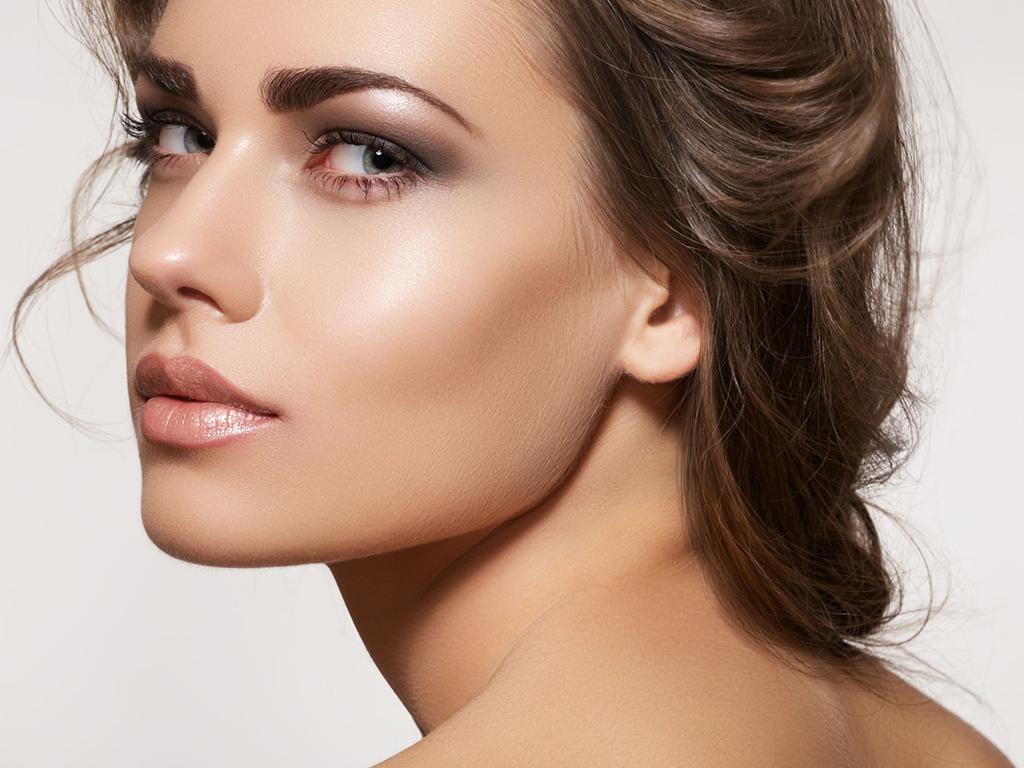 OUR STORY
IncNut Digital began in the searing summer of 2014 under a small team with a big, burning obsession: to deliver compelling, useful and pertinent information to a specific demographic – to today’s modern women.
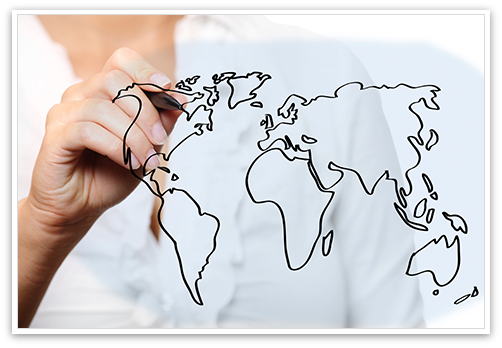 Two office spaces, hundreds of recruits, fundamental changes in the market and digital spheres and a little over two years later, our vision remains the same. 
Our position and vision are reflected in our properties.
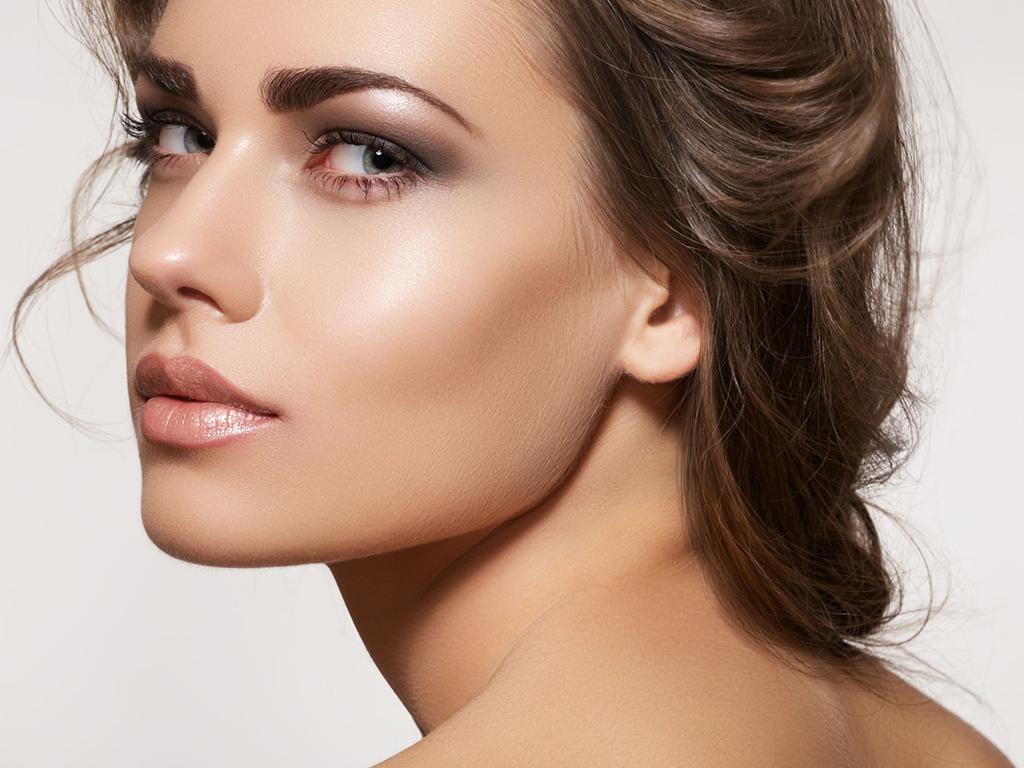 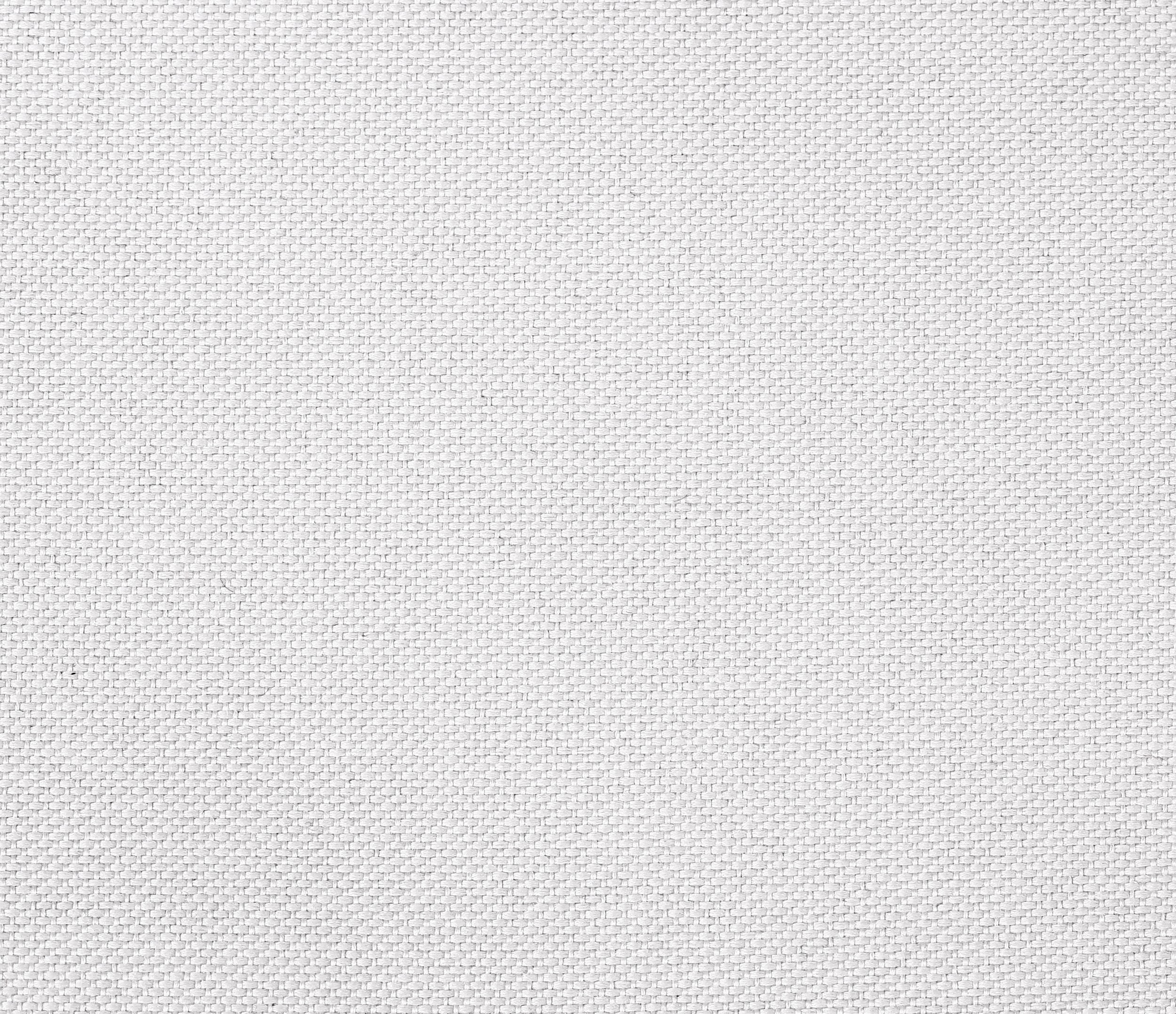 IncNut Digital is a venture funded digital media company that owns several successful digital properties
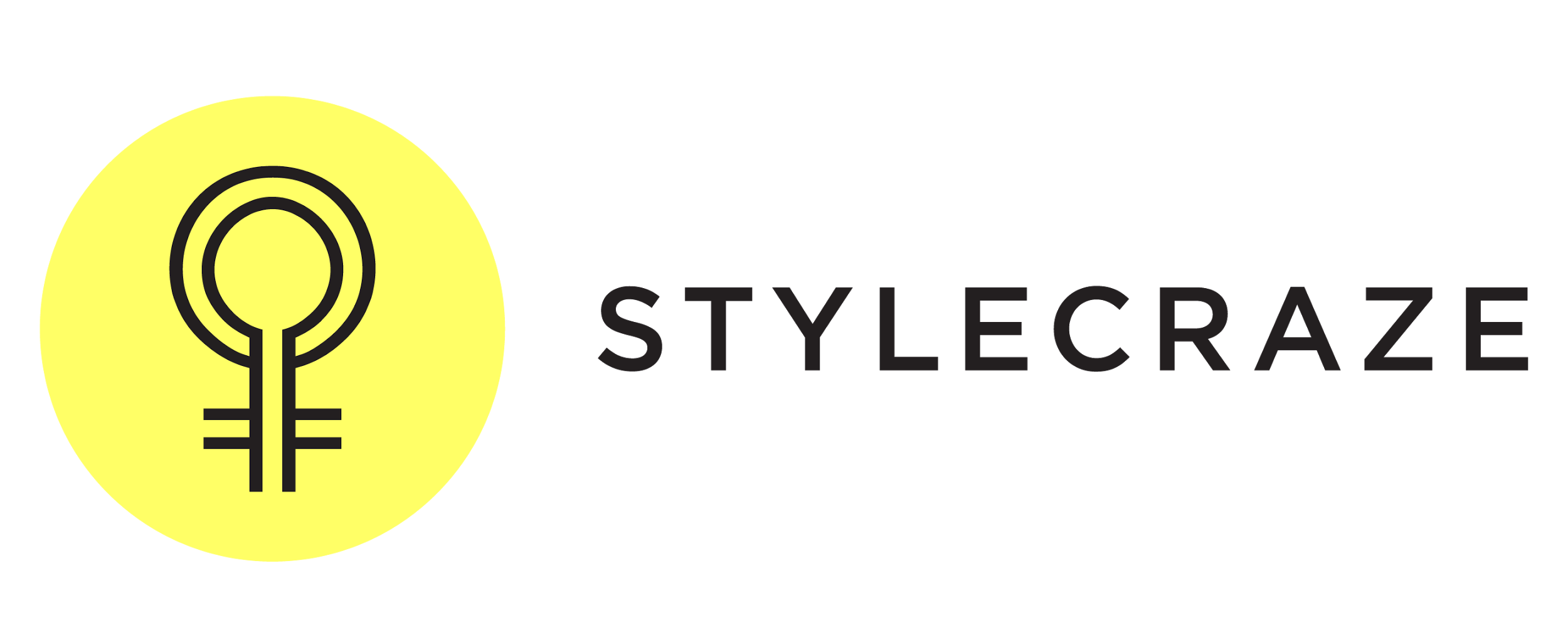 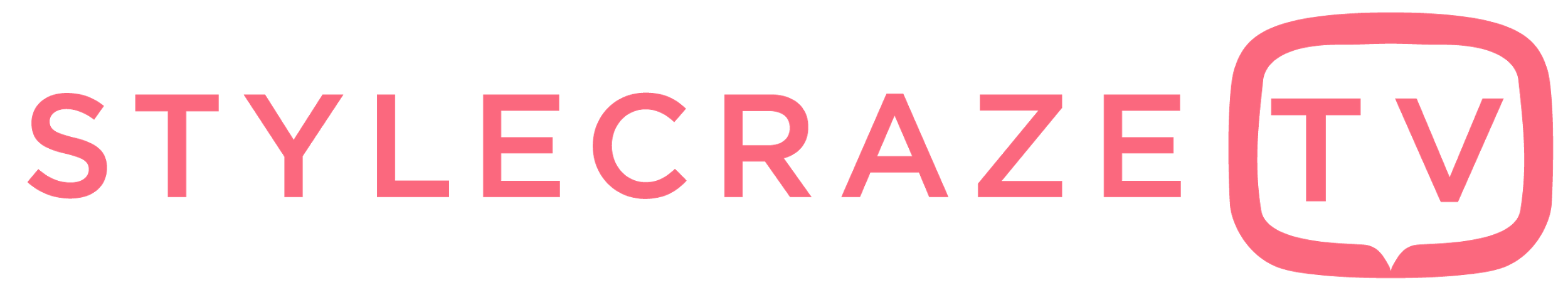 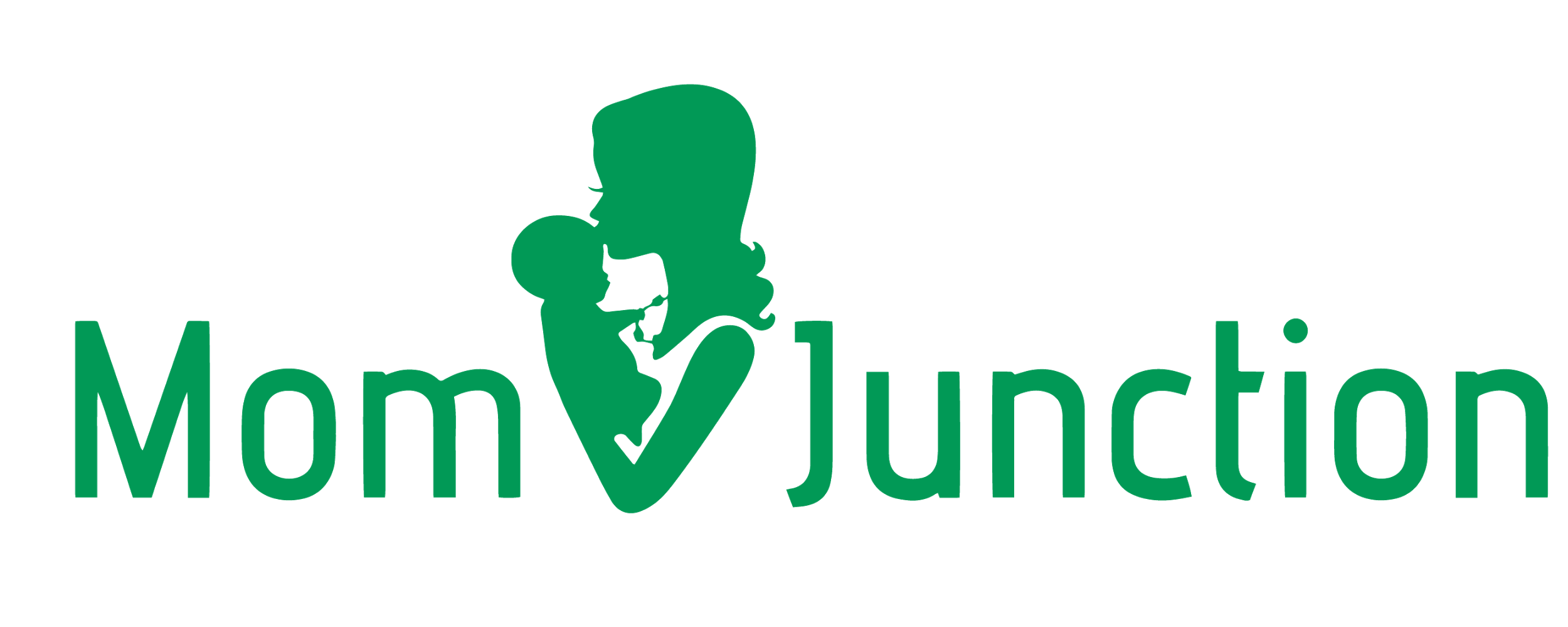 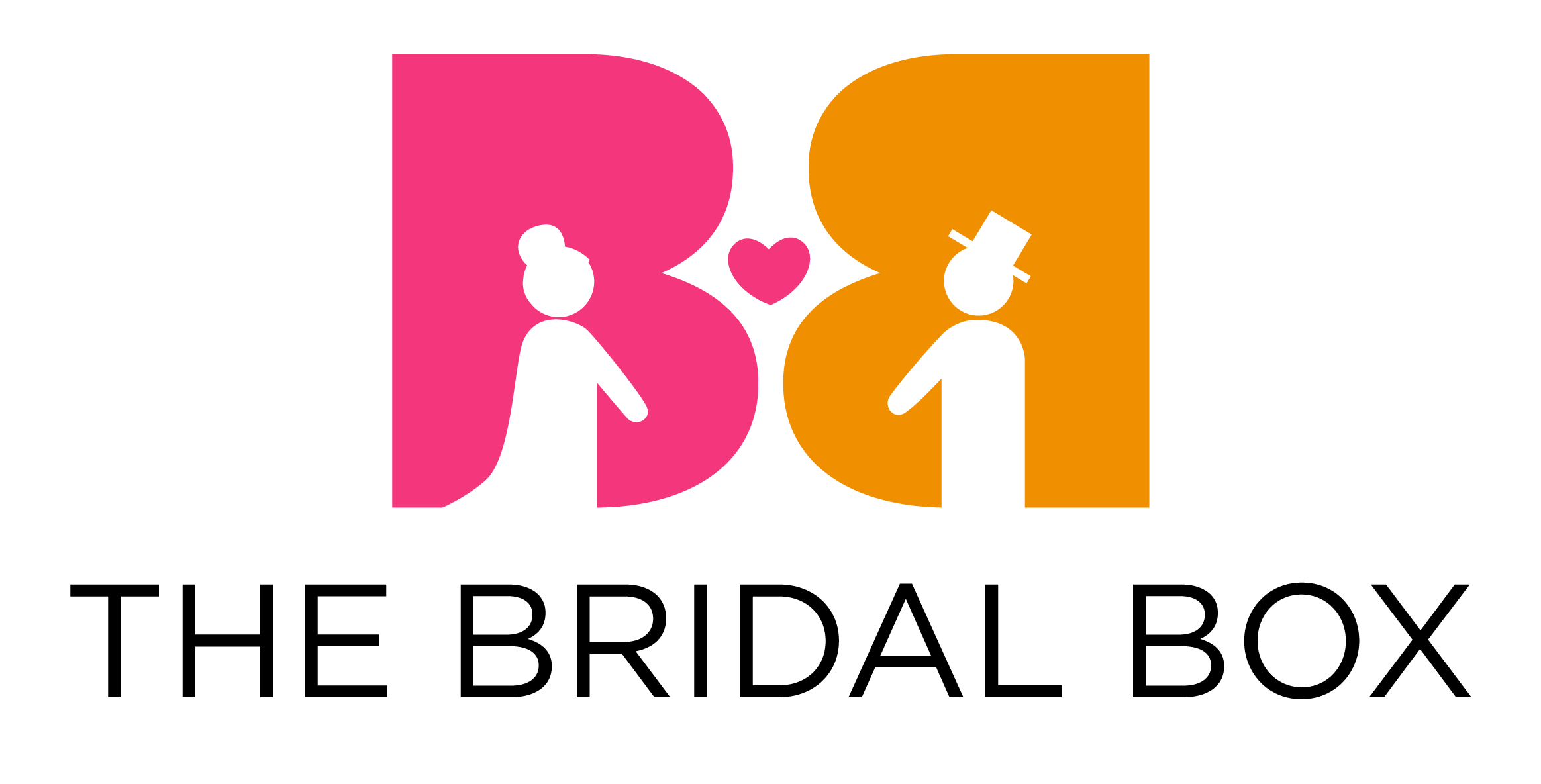 www.Stylecraze.com
www.MomJunction.com
www.TheBridalBox.com 
www.StylecrazeTV.com
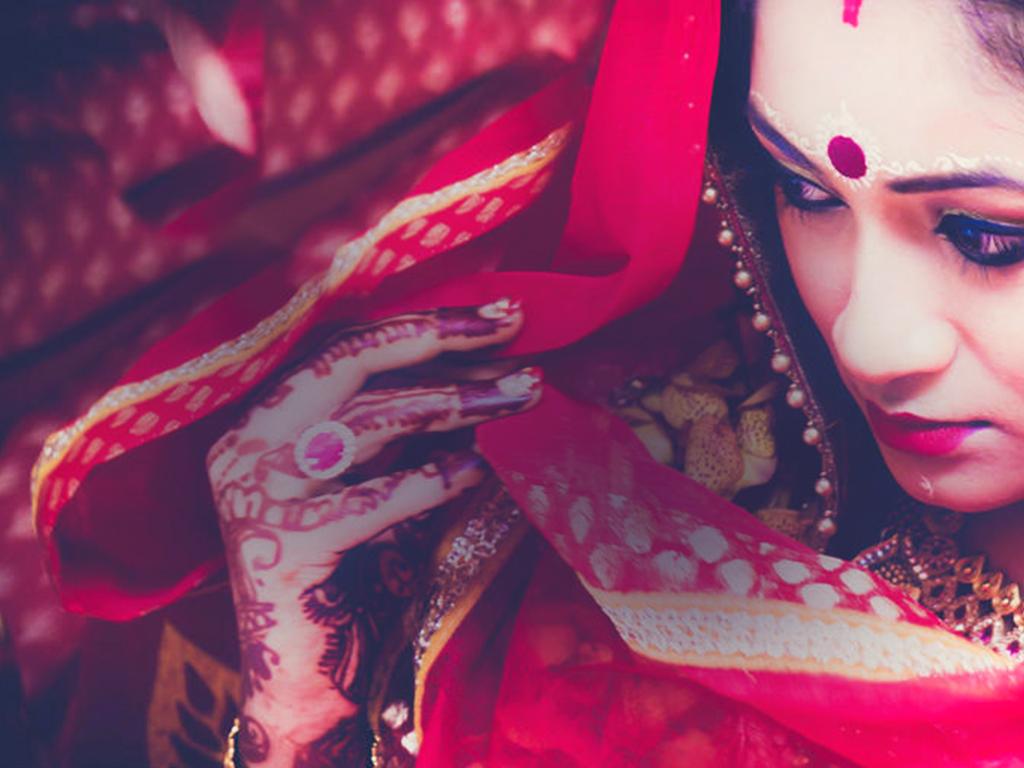 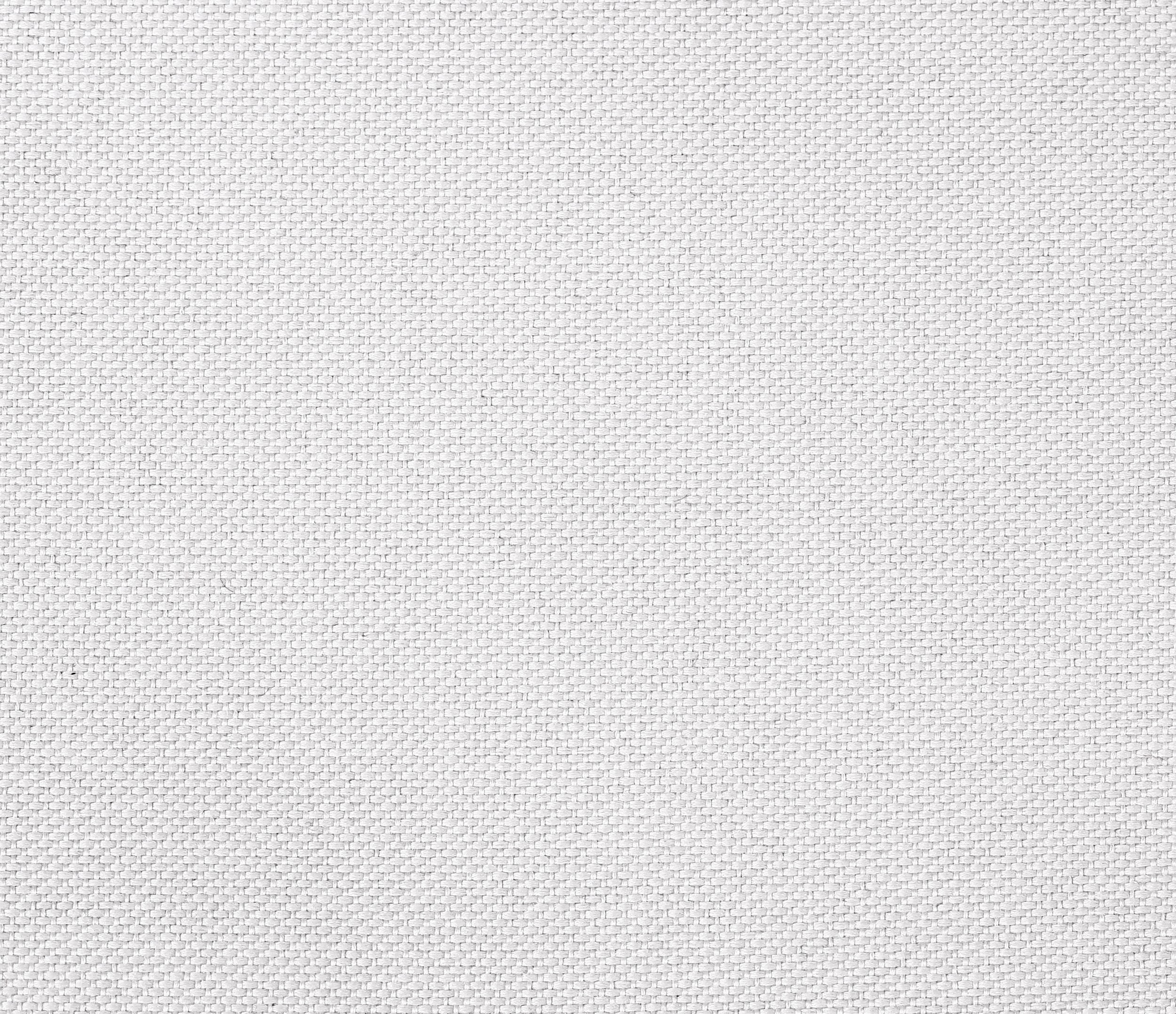 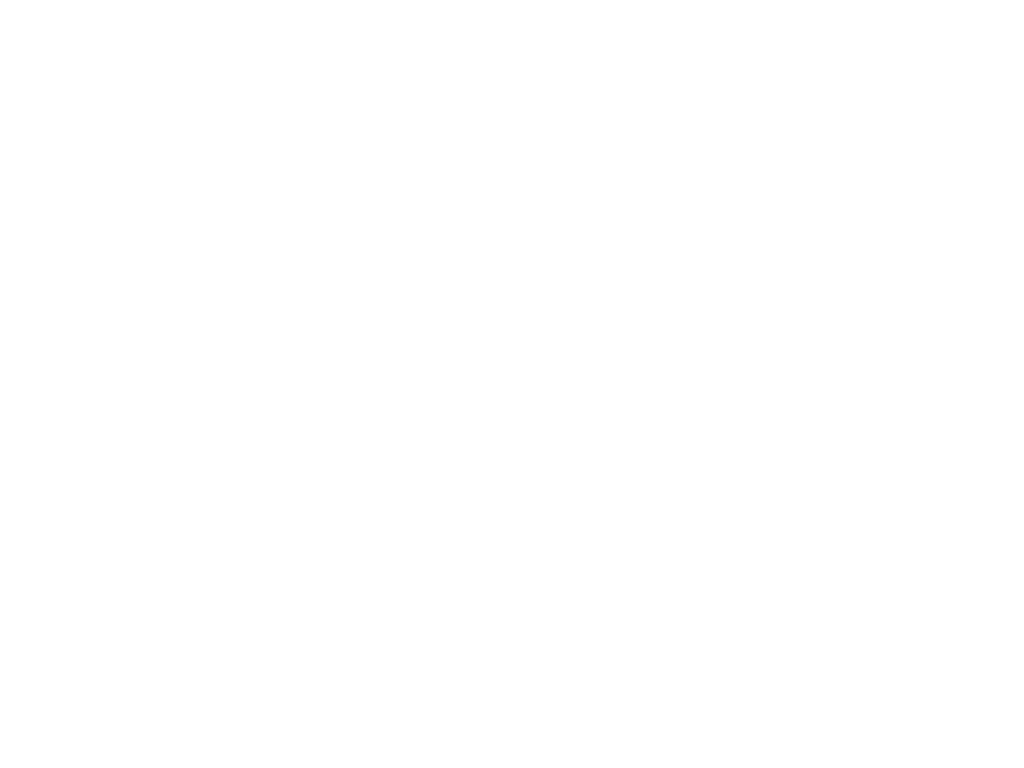 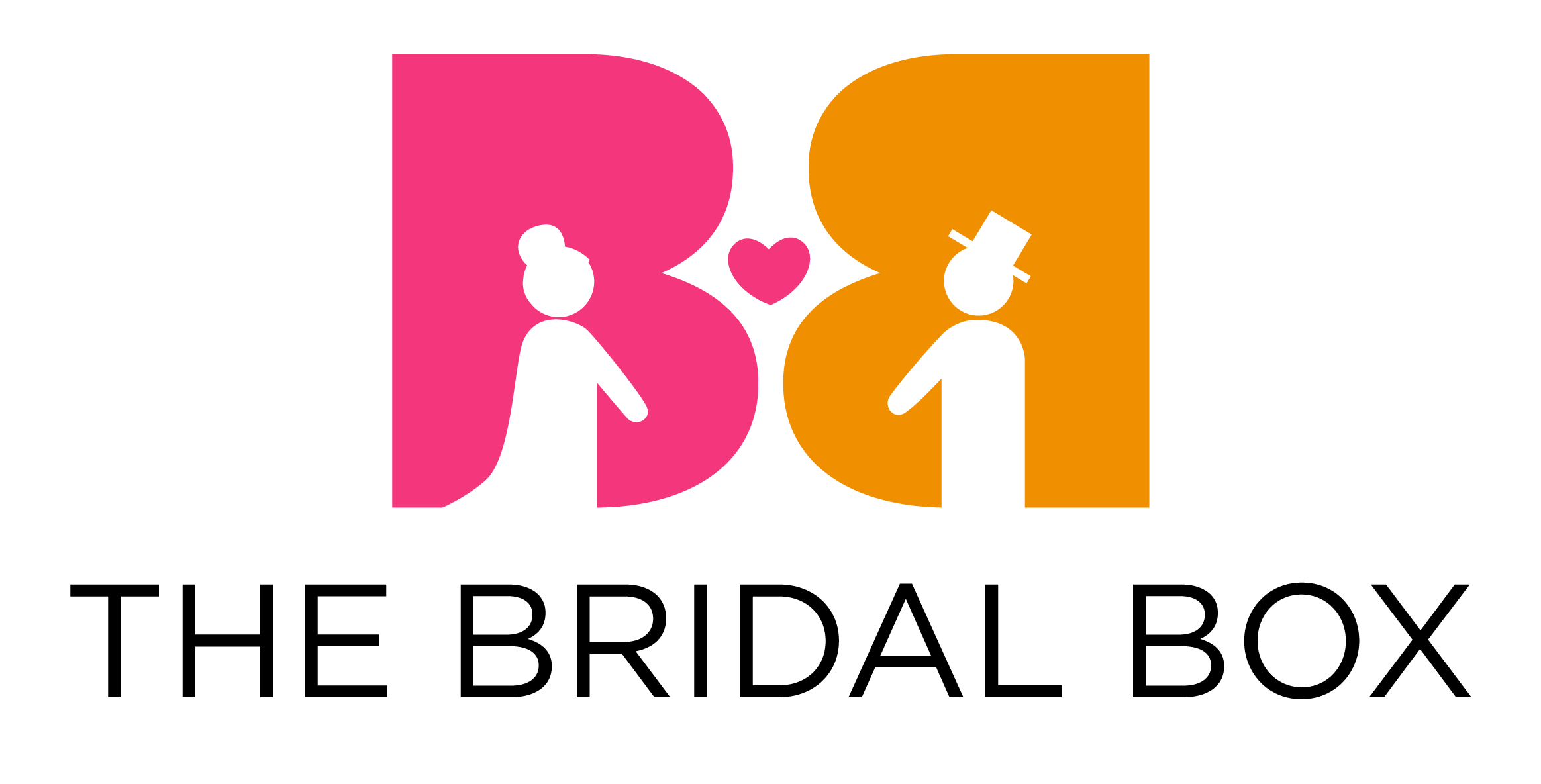 India’s Largest Wedding Website
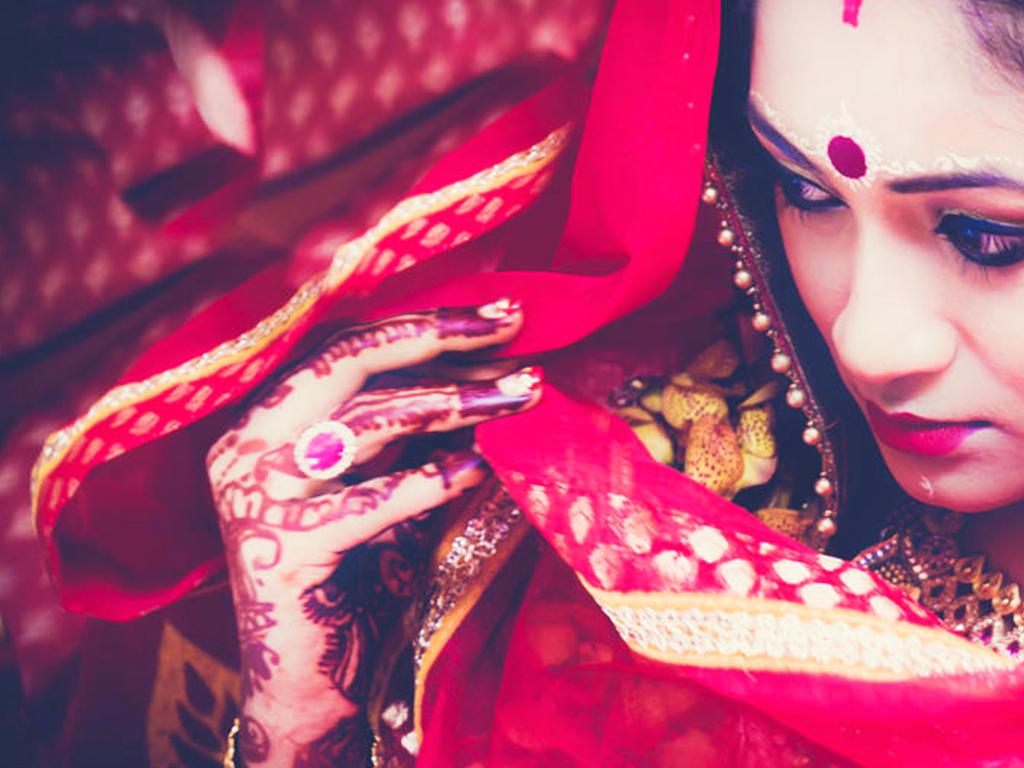 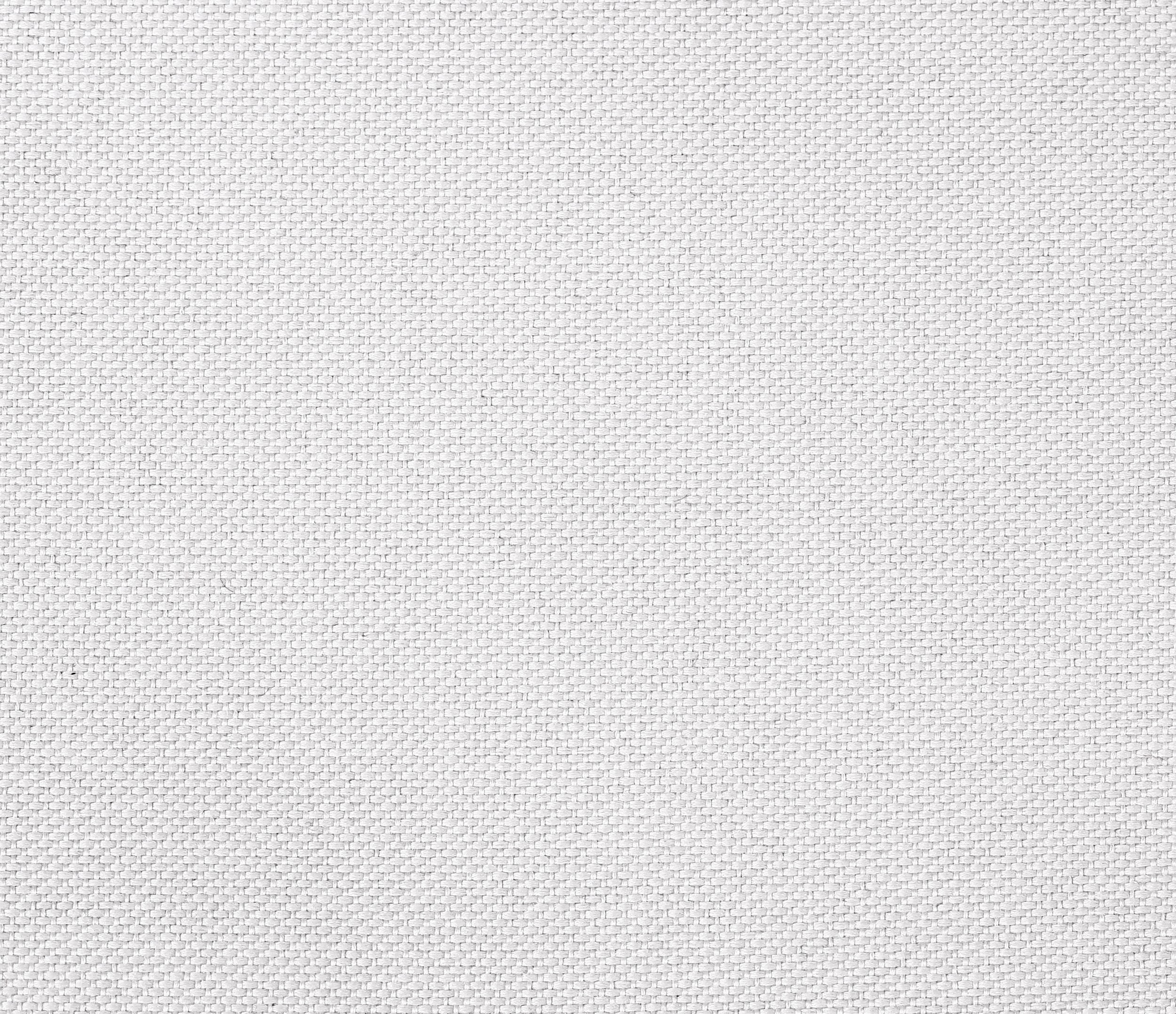 The Bridal Box Metrics
Monthly Visitors - 1 Million
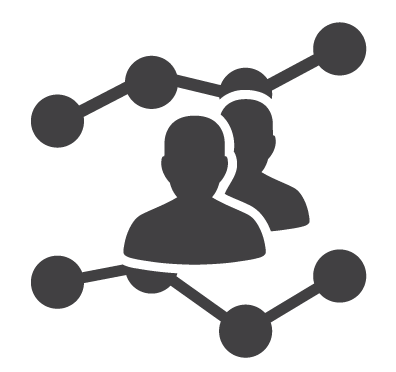 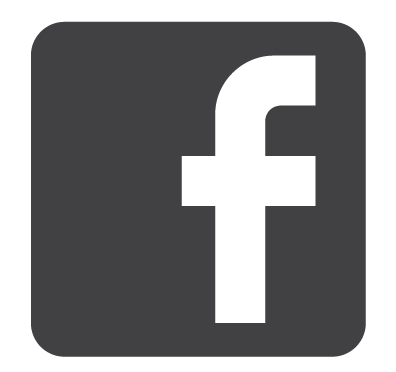 1.2  Million Fans
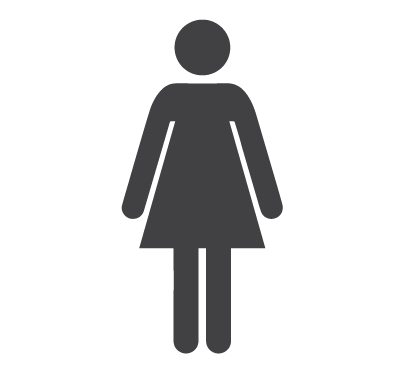 % of Women Visitors: 85%
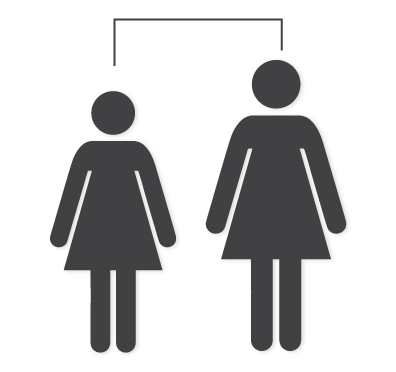 Top Age Groups: 19-35
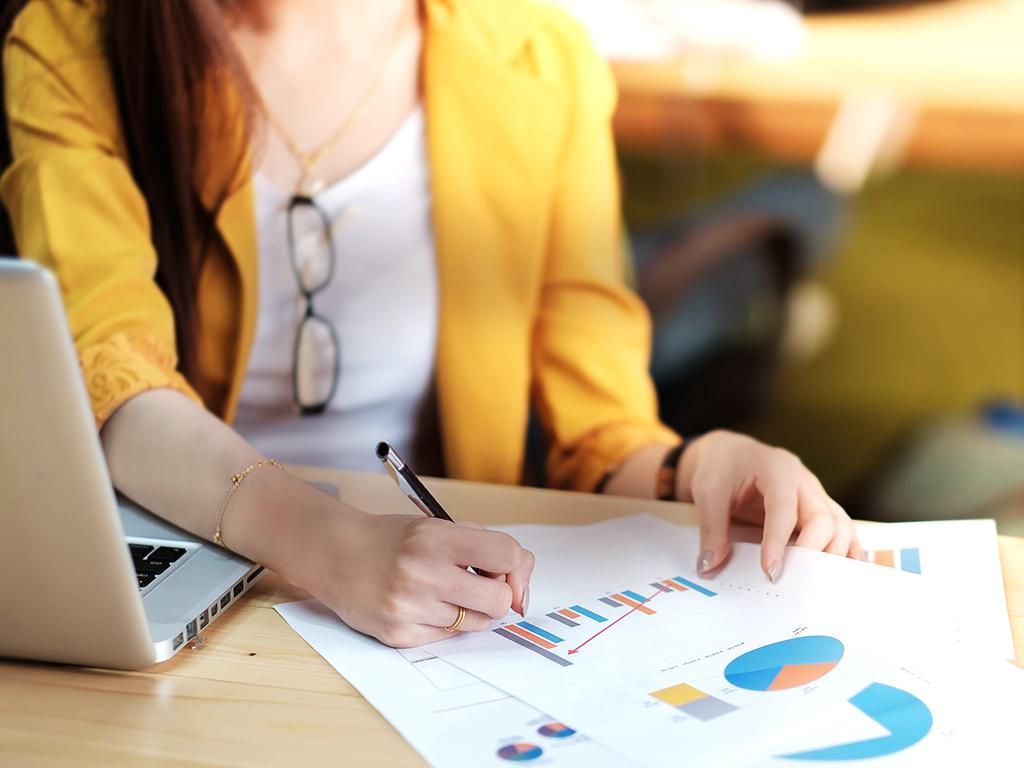 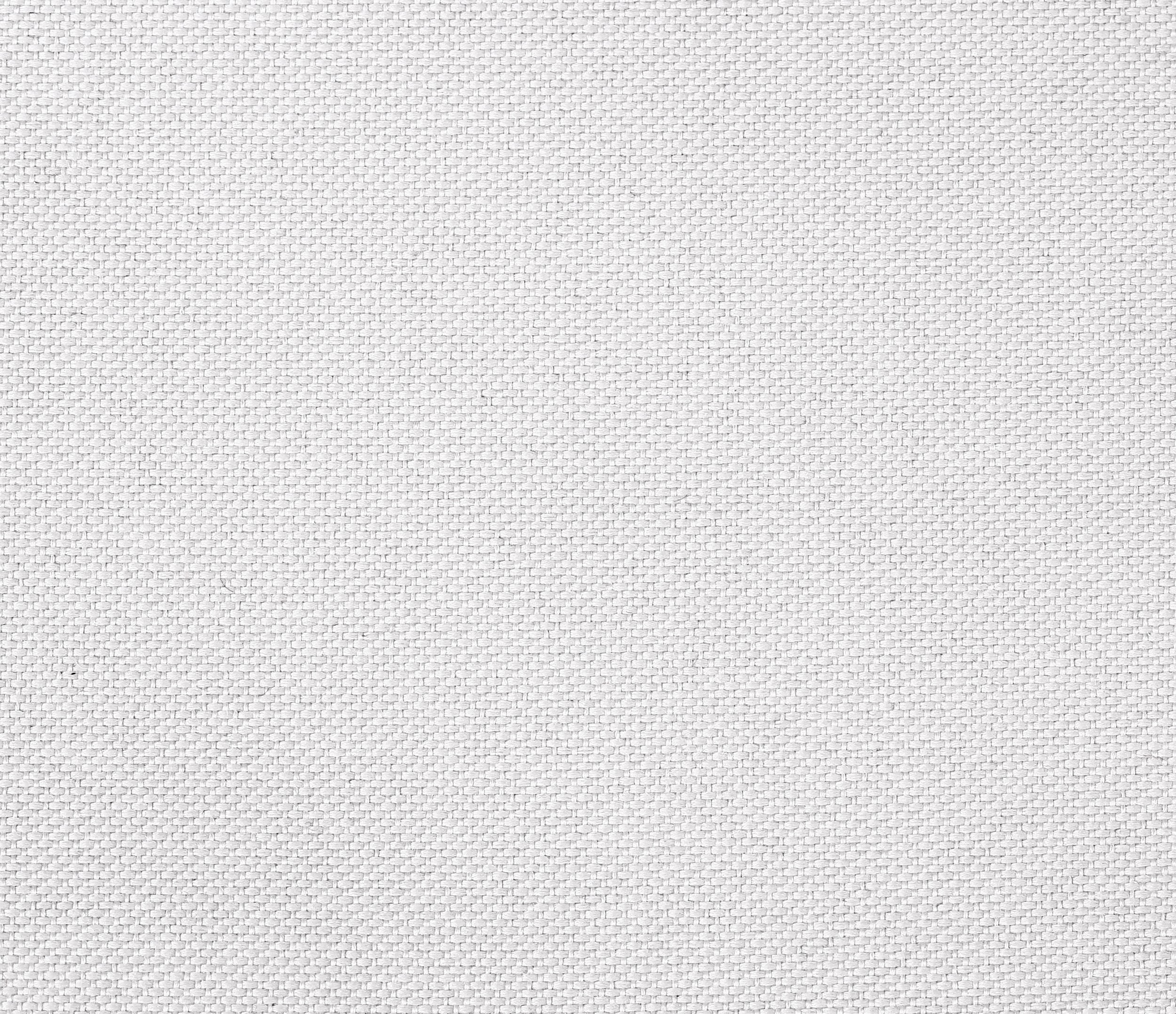 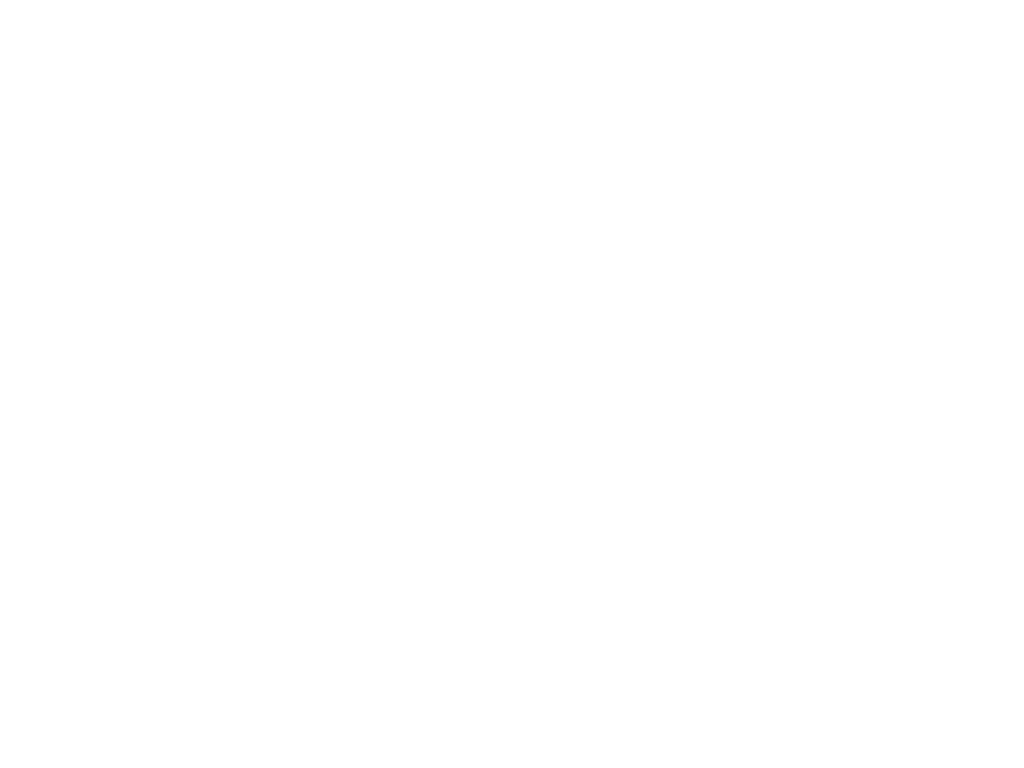 CASE STUDIES
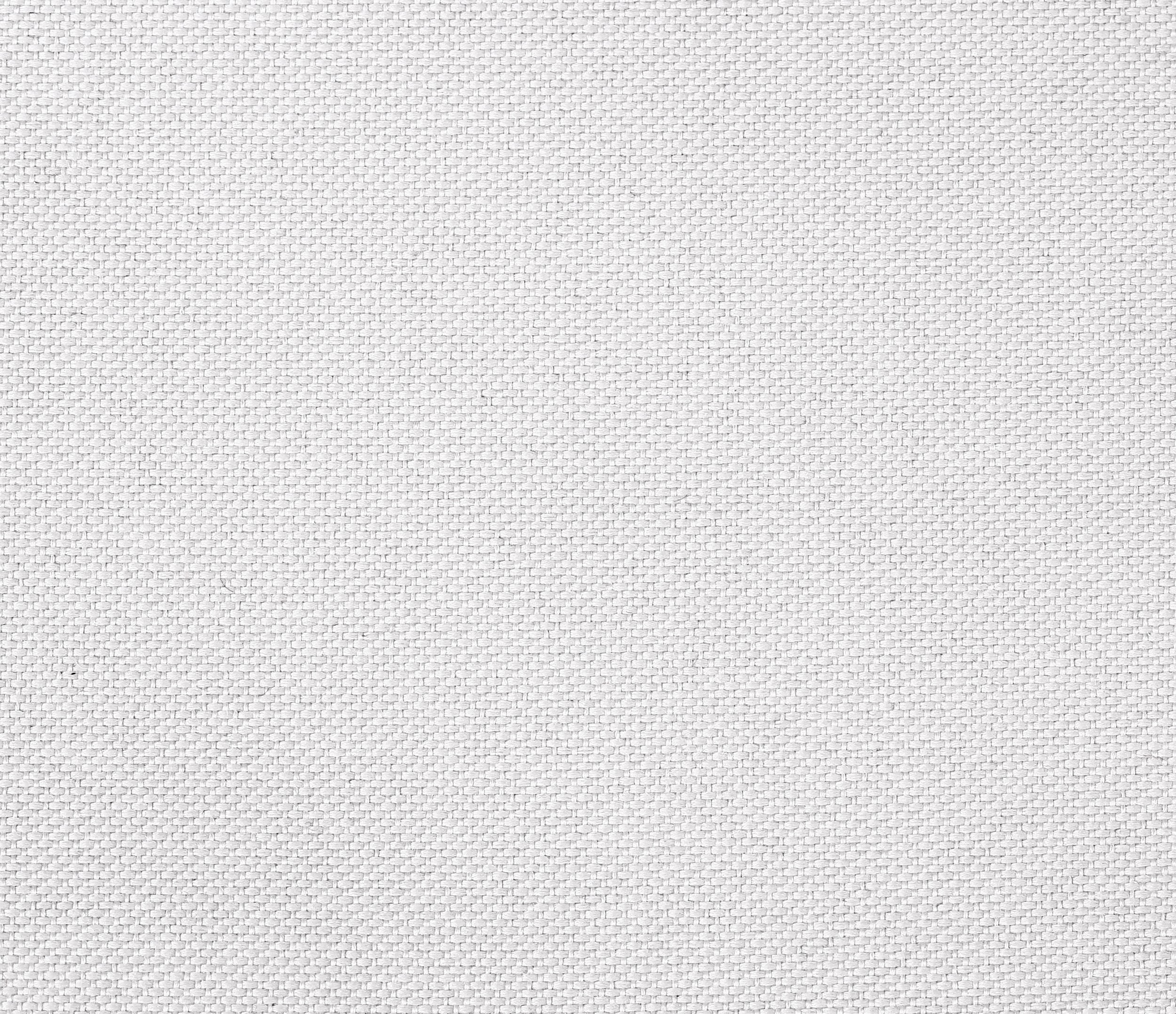 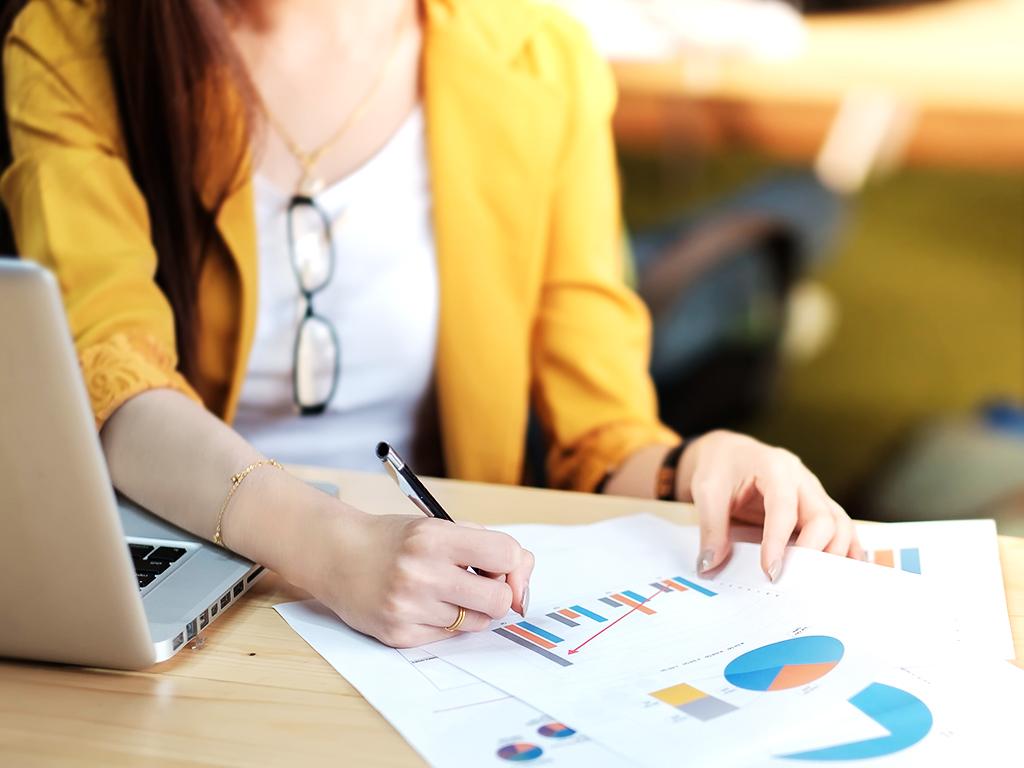 Bride Contest Lakme
Display advertising and series of sponsored articles on Lakme & Brides:
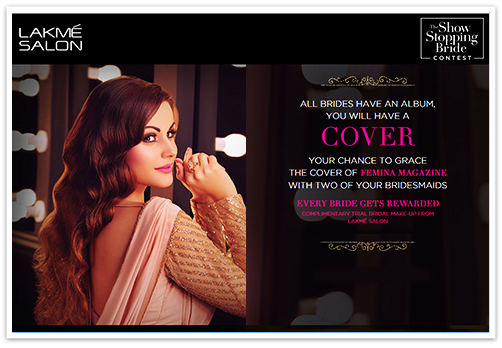 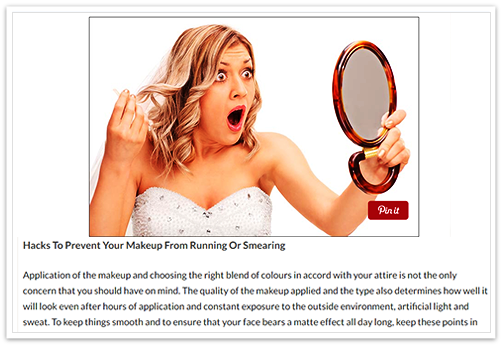 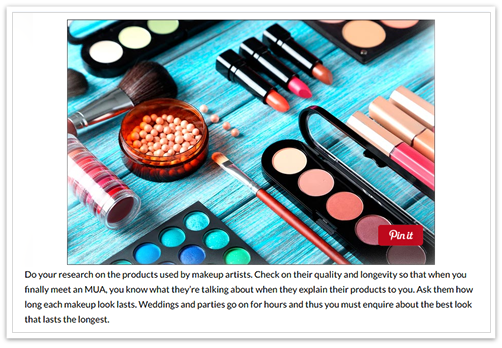 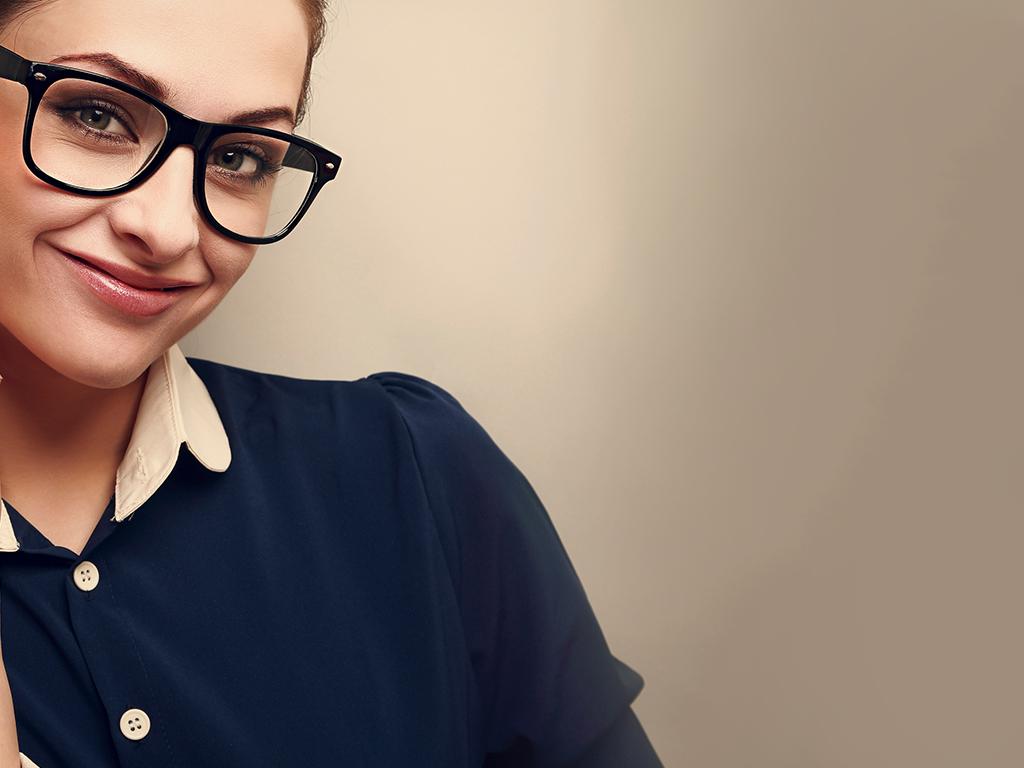 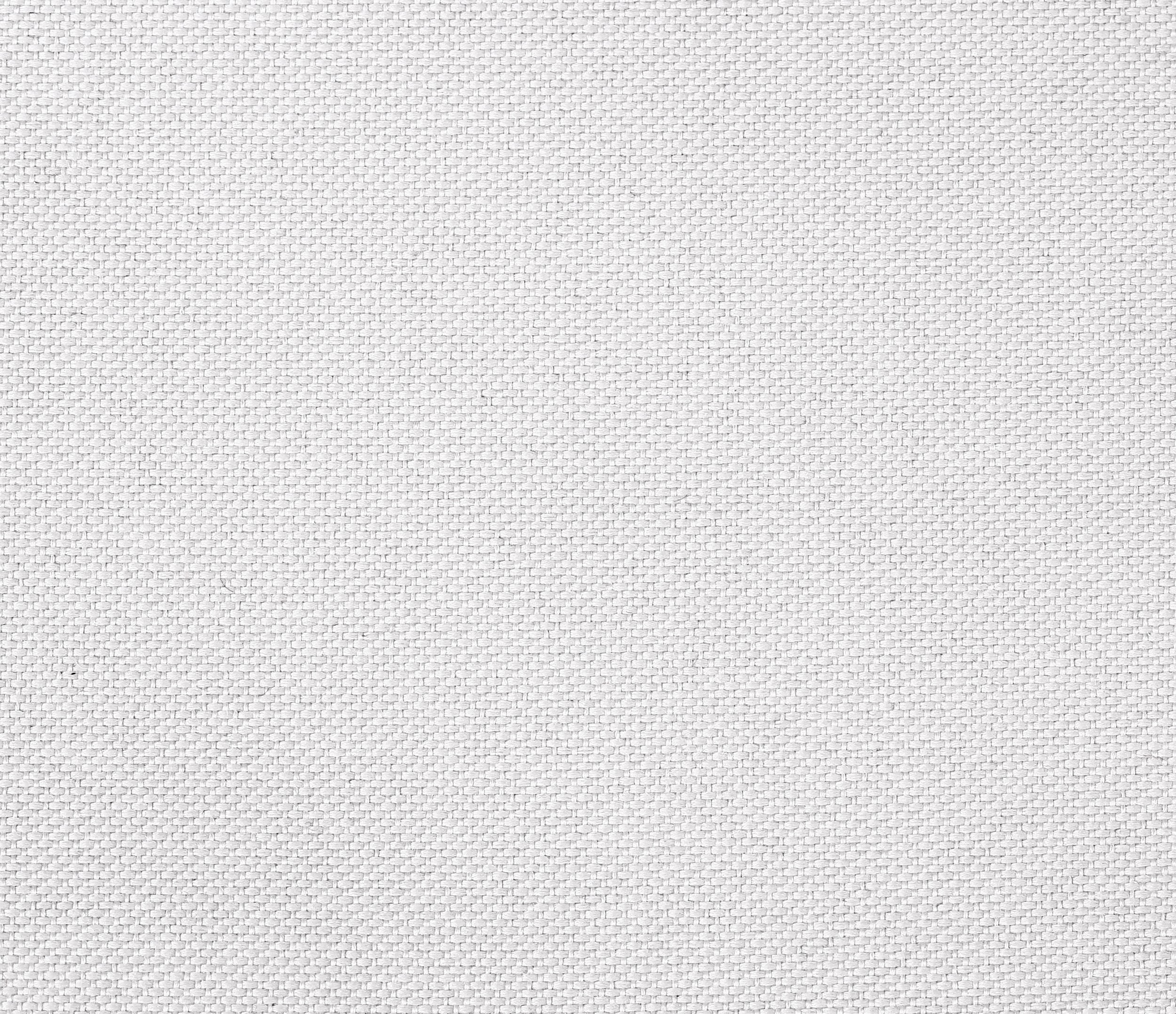 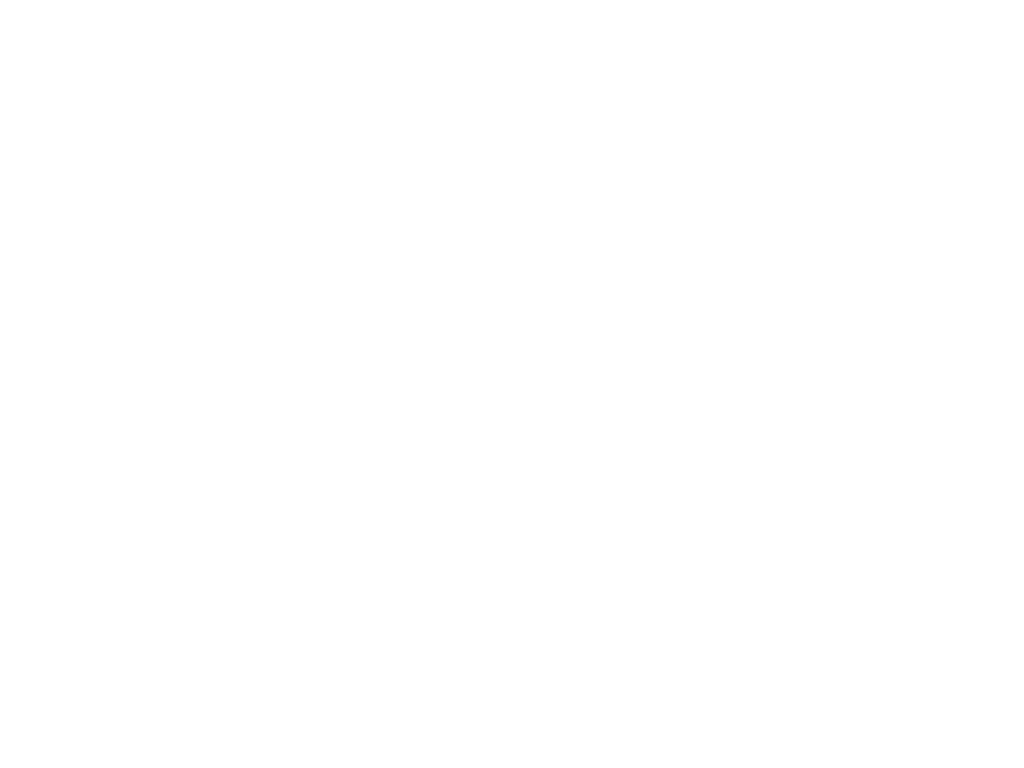 DIGITAL OFFERINGS
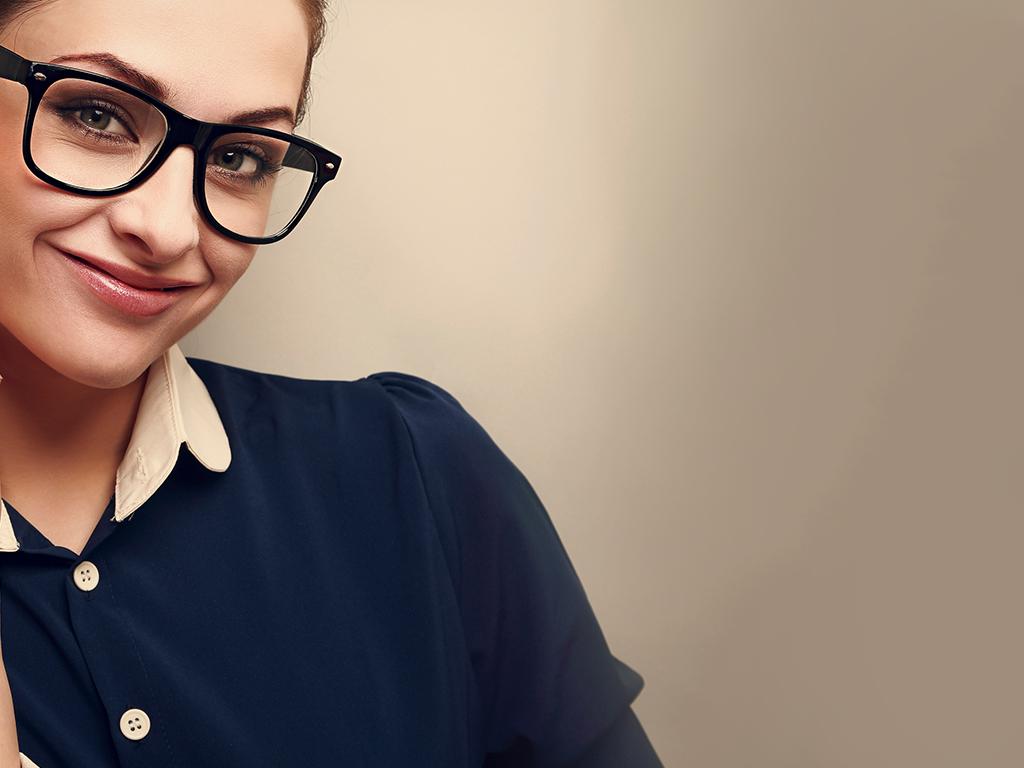 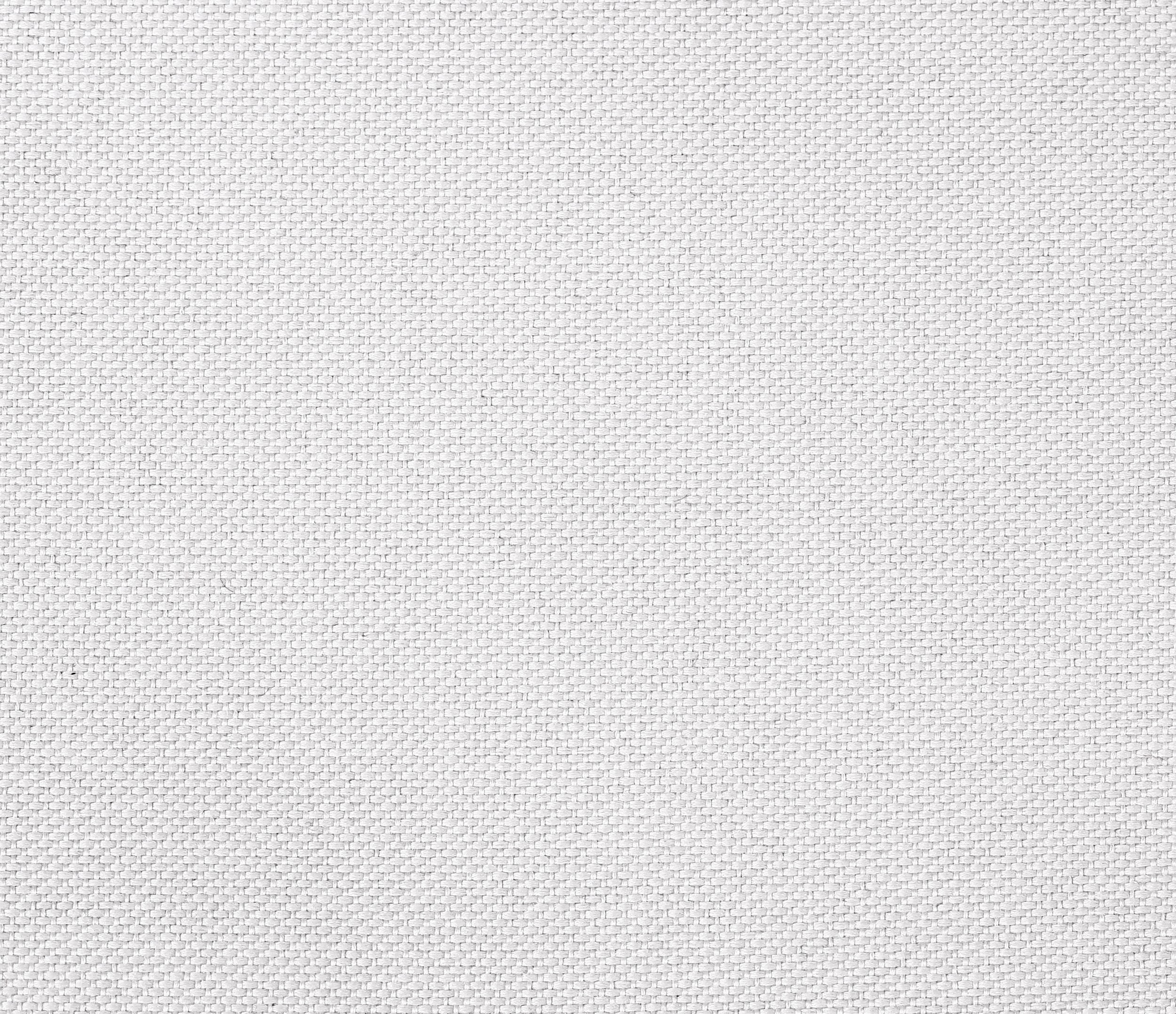 Digital Offerings
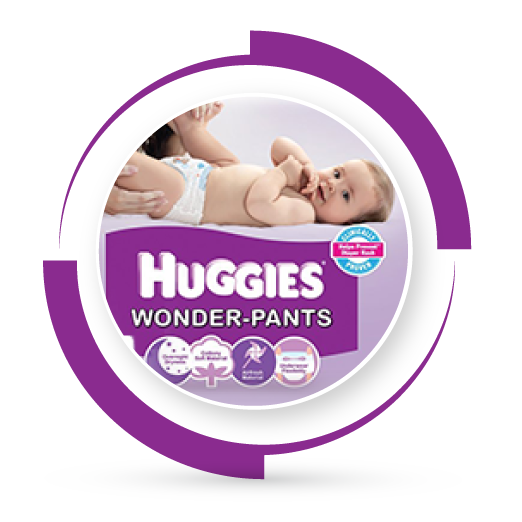 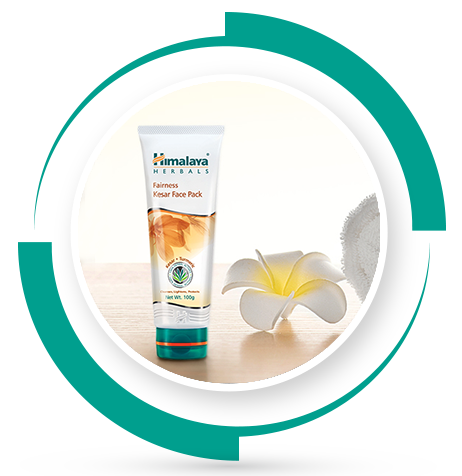 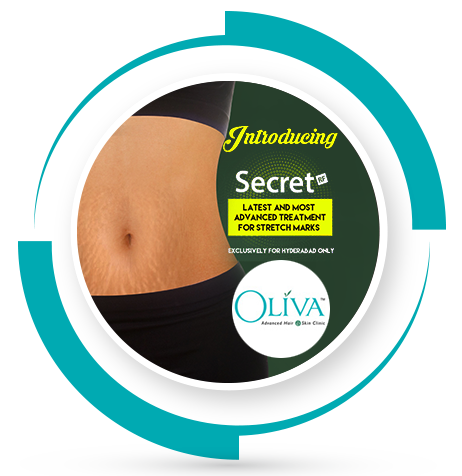 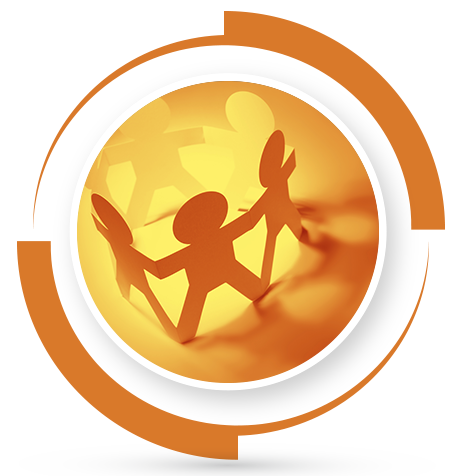 Community  Partnerships: Opportunities for
 brands to build communities on 
our websites
Sponsored Content: Series of sponsored content (text/ video) where we weave the brand into the content
Display & Text Ads: Banner & native ads
Lead Generation
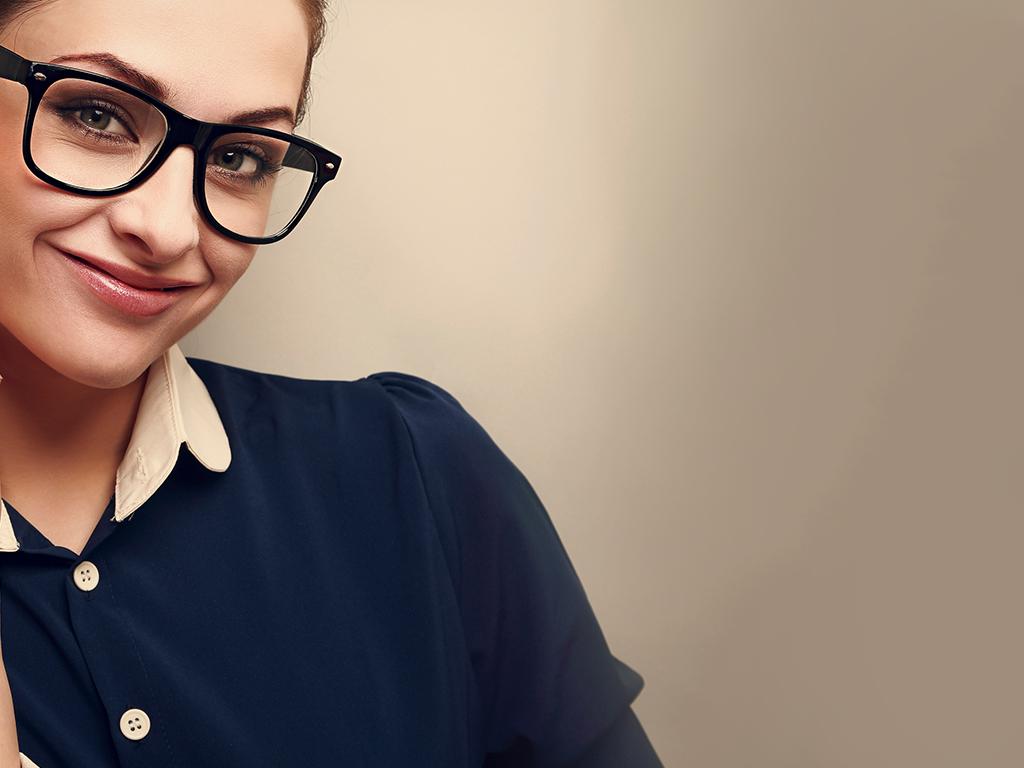 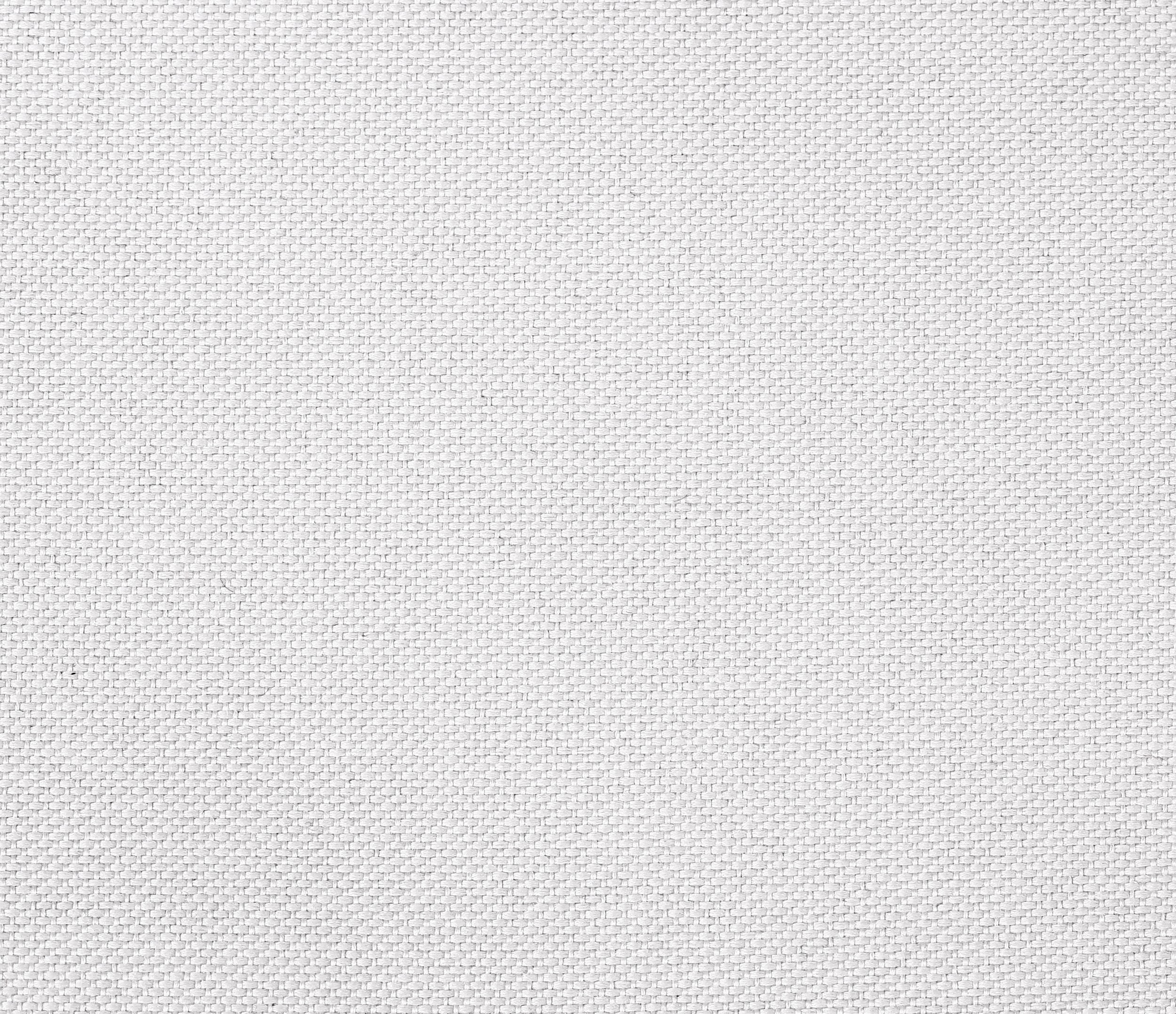 Why Work With Us?
30 Million monthly visits from women and growing on a month on month basis.
Innovative and integrated content, goal-oriented strategy to enhance brand recall and consumer engagement.
Original and useful content created by in house writers, bloggers and industry experts.
Strong social; media presence across all popular platforms: 
Facebook, Instagram, Twitter and Pinterest.
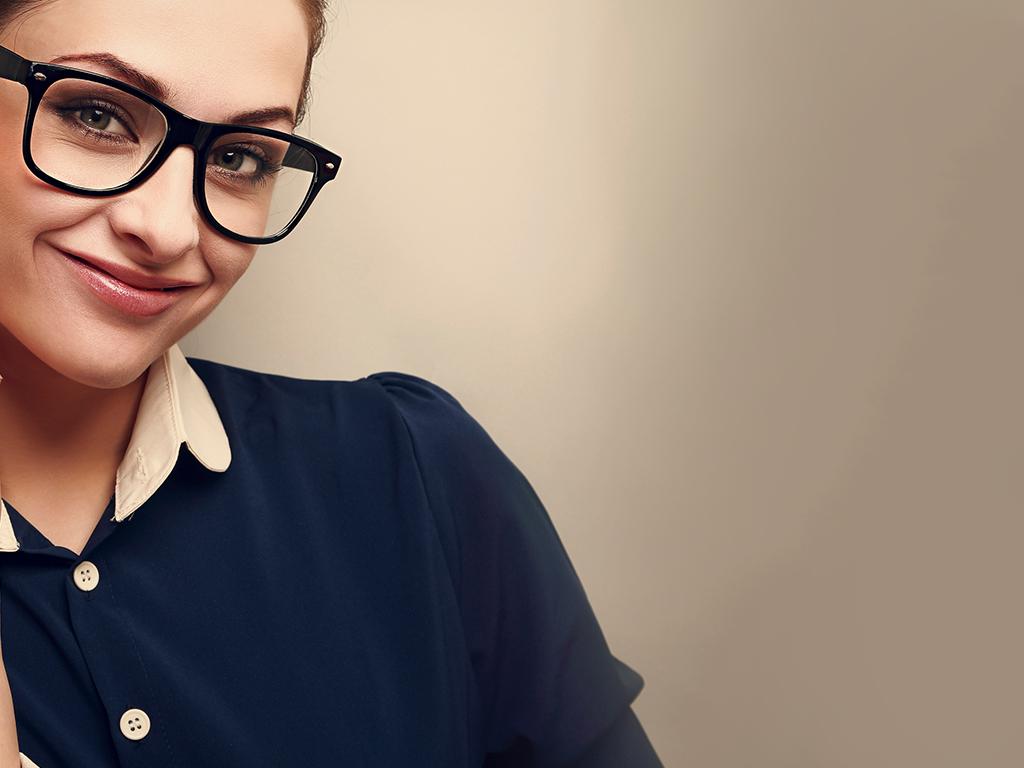 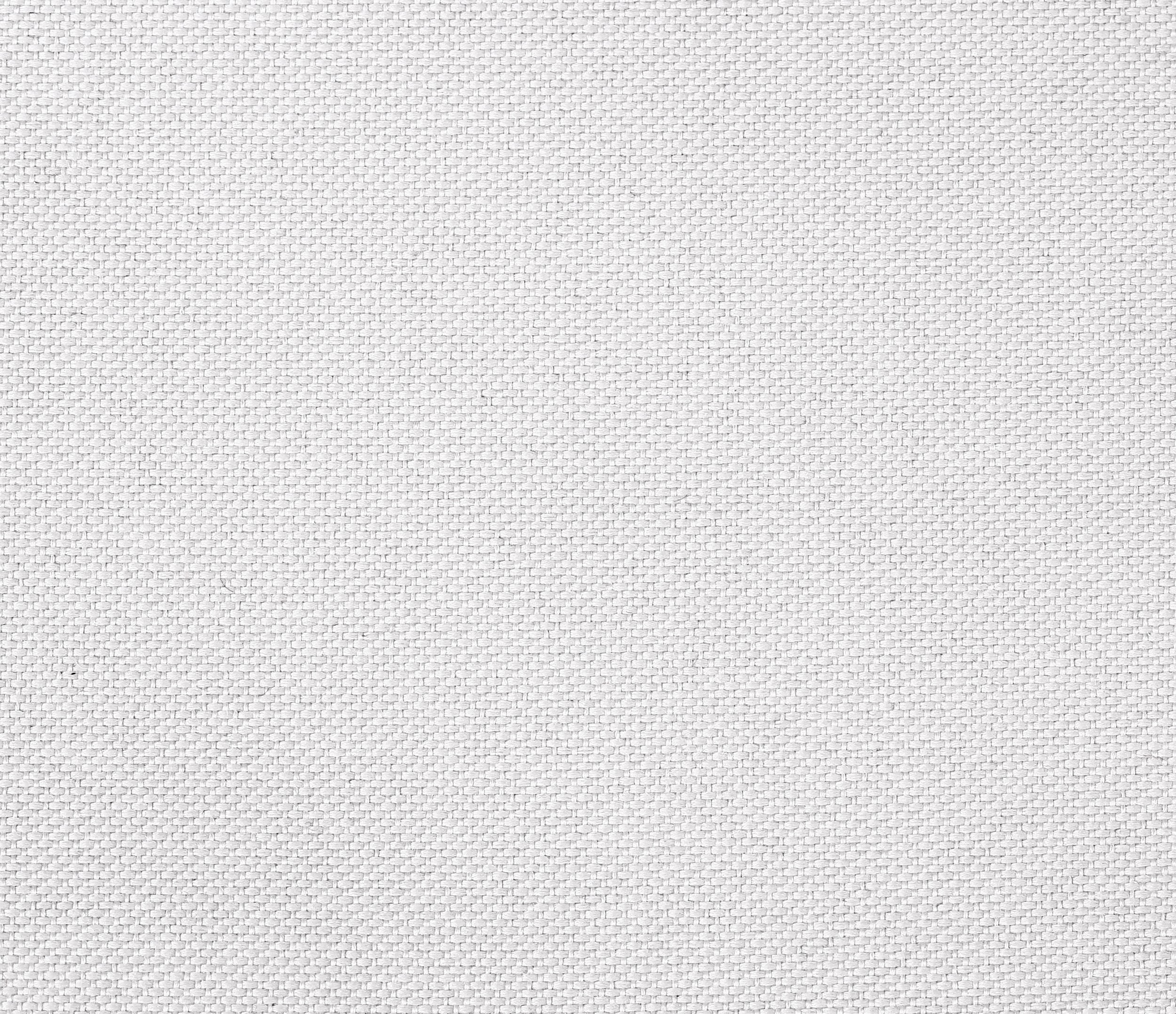 Client List
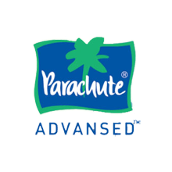 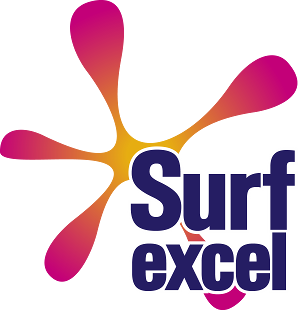 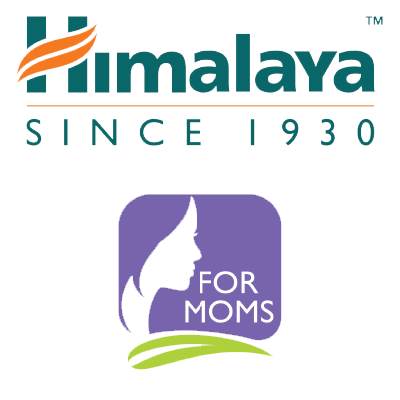 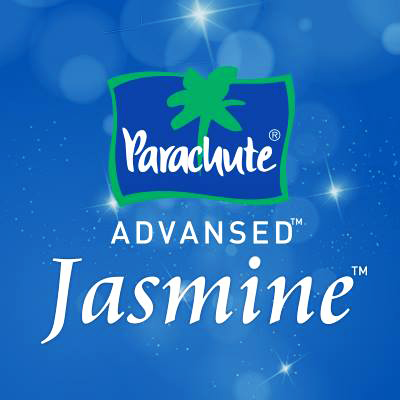 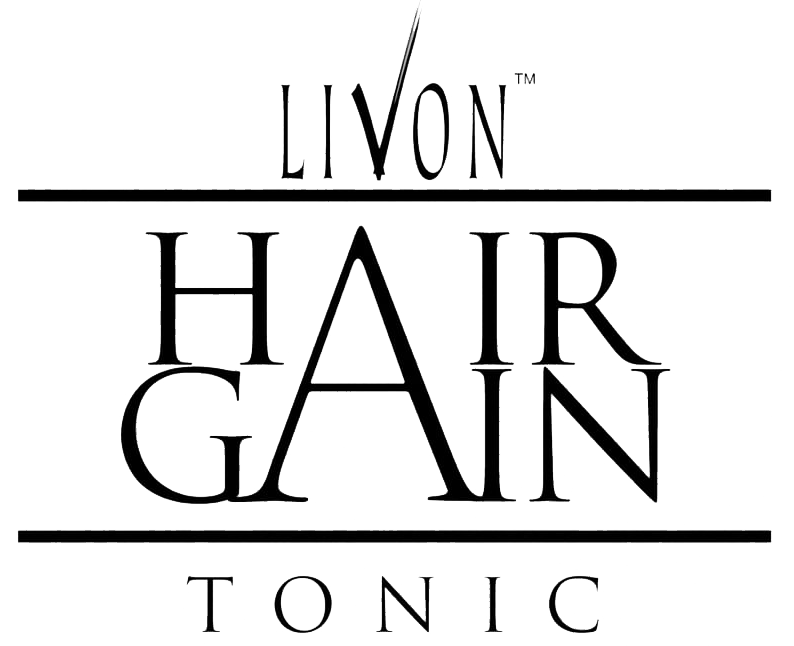 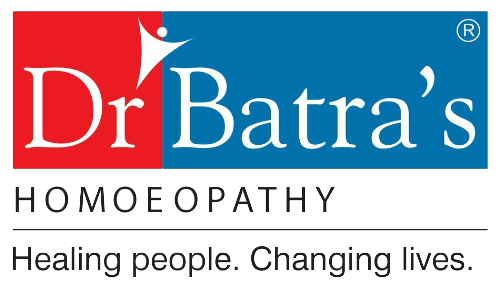 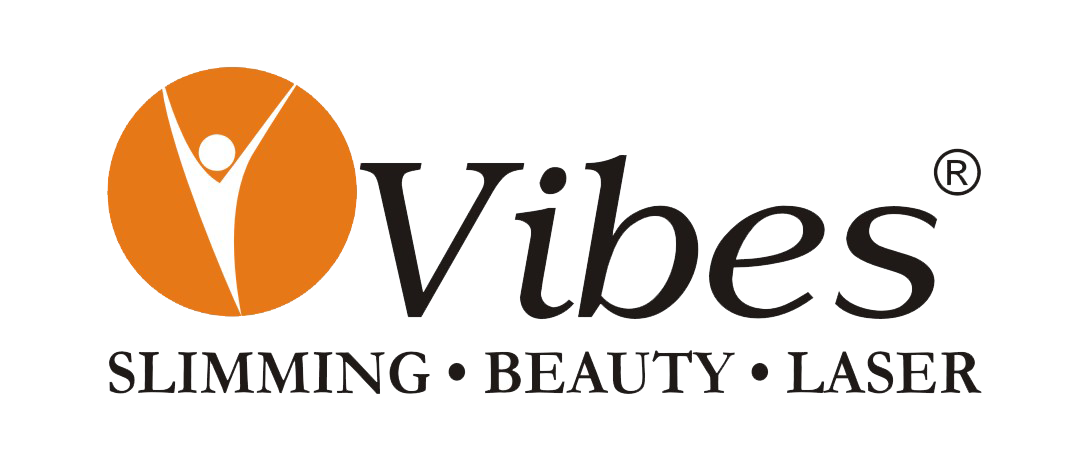 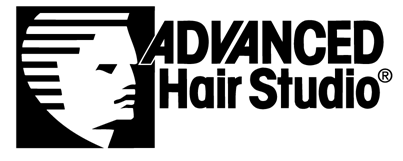 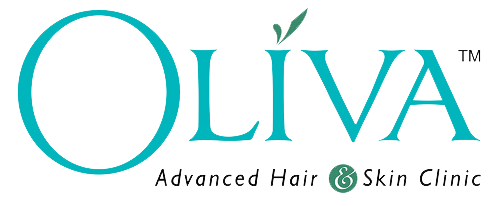 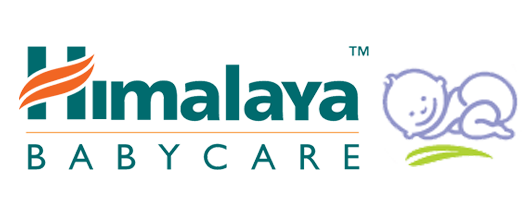 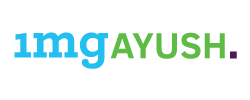 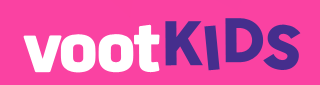 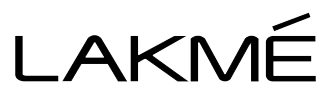 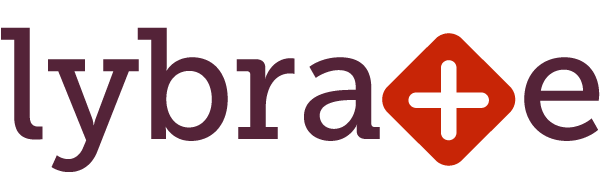 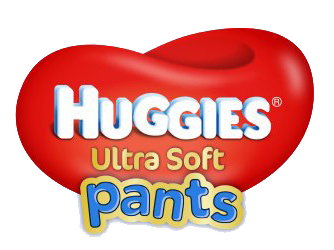 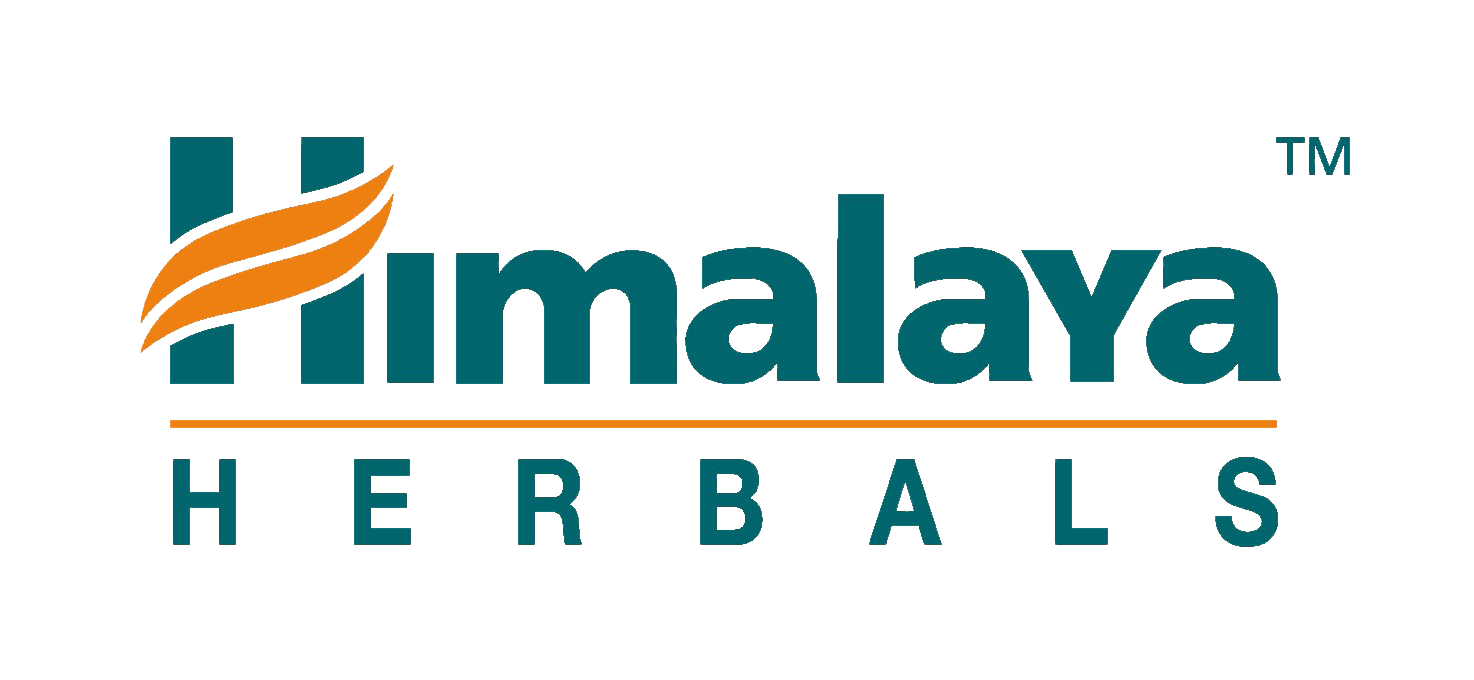 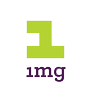 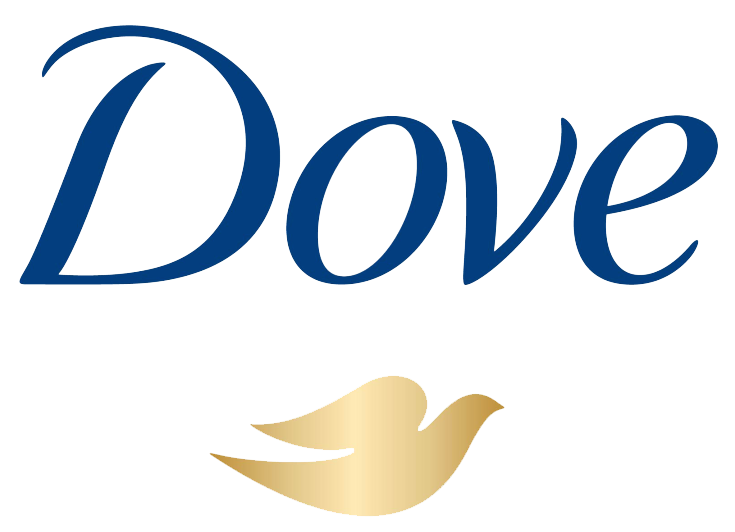 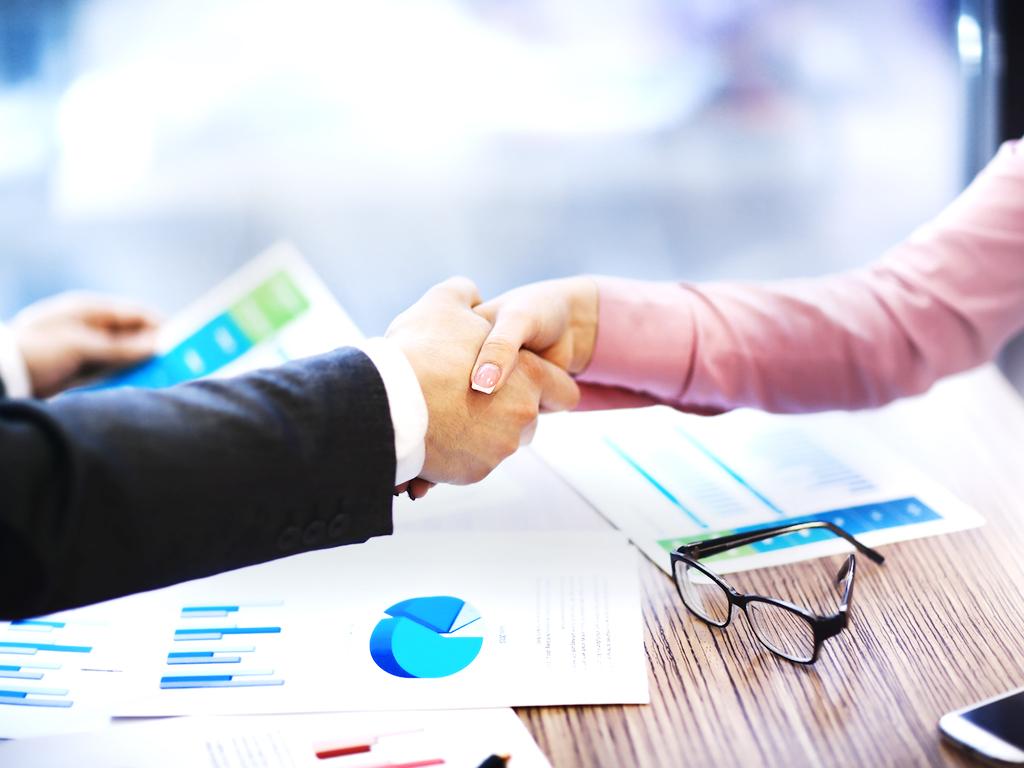 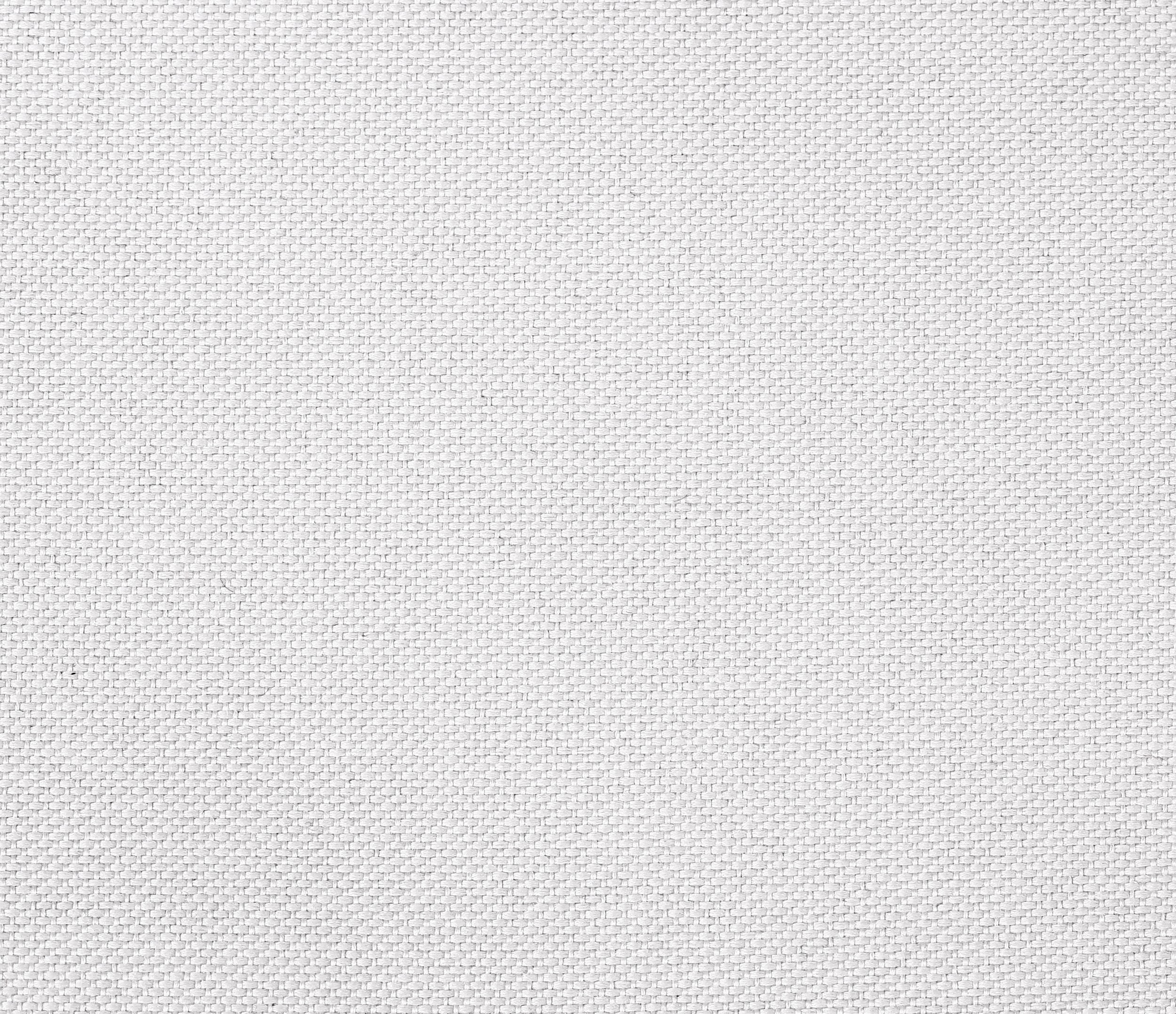 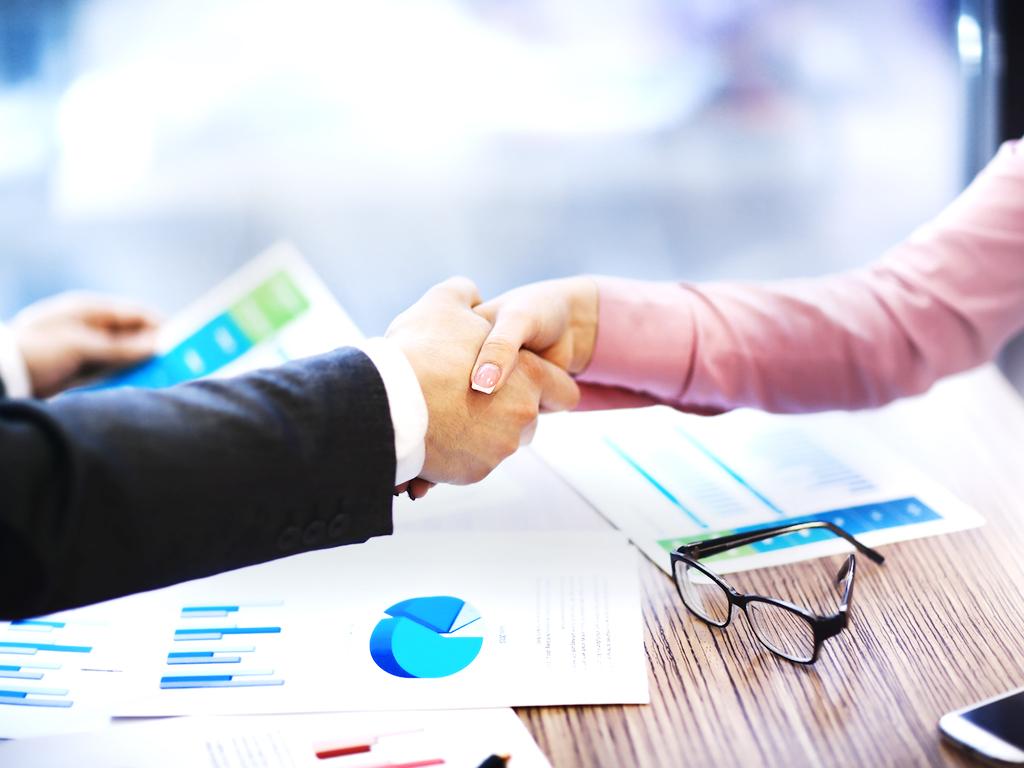 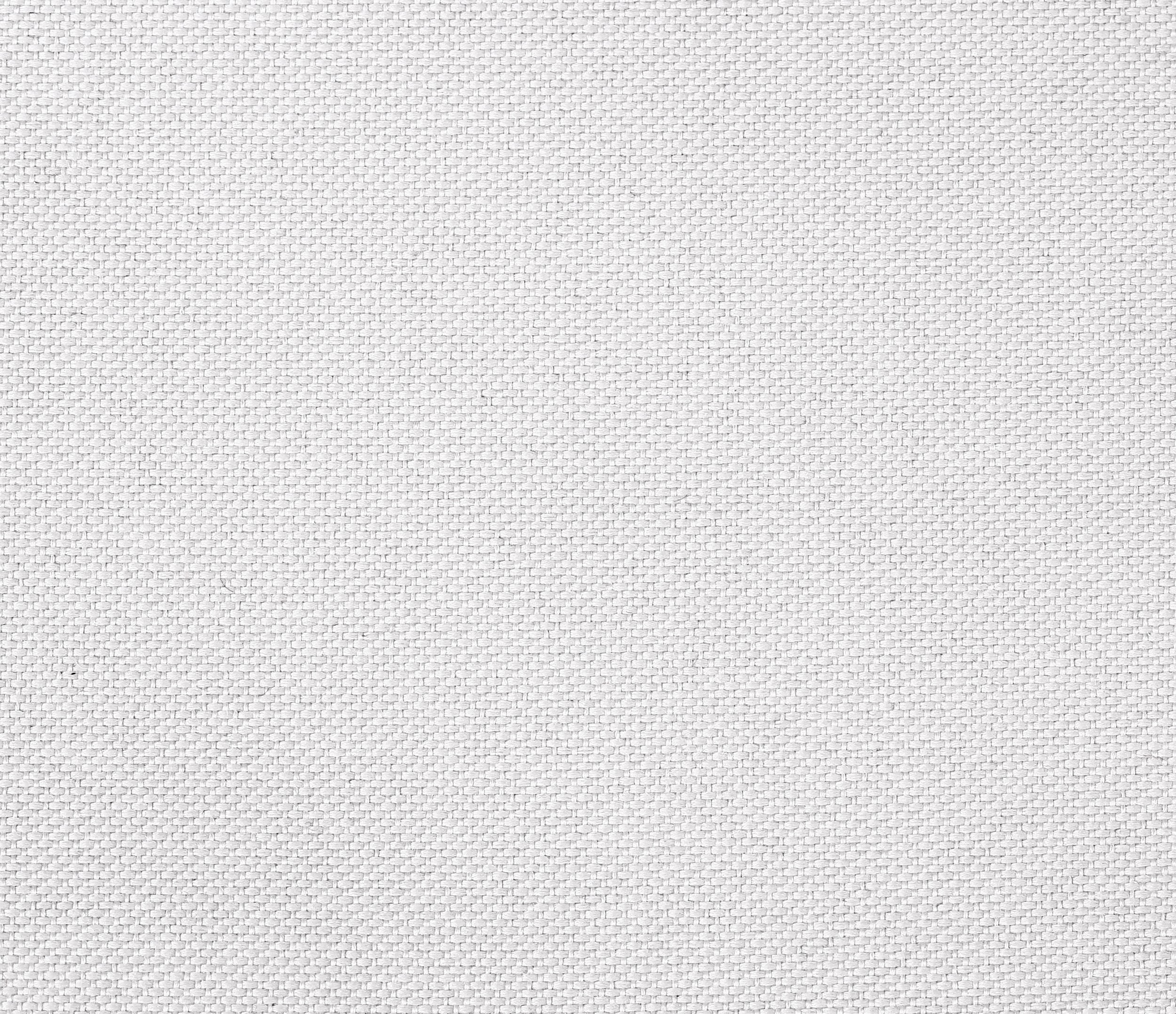 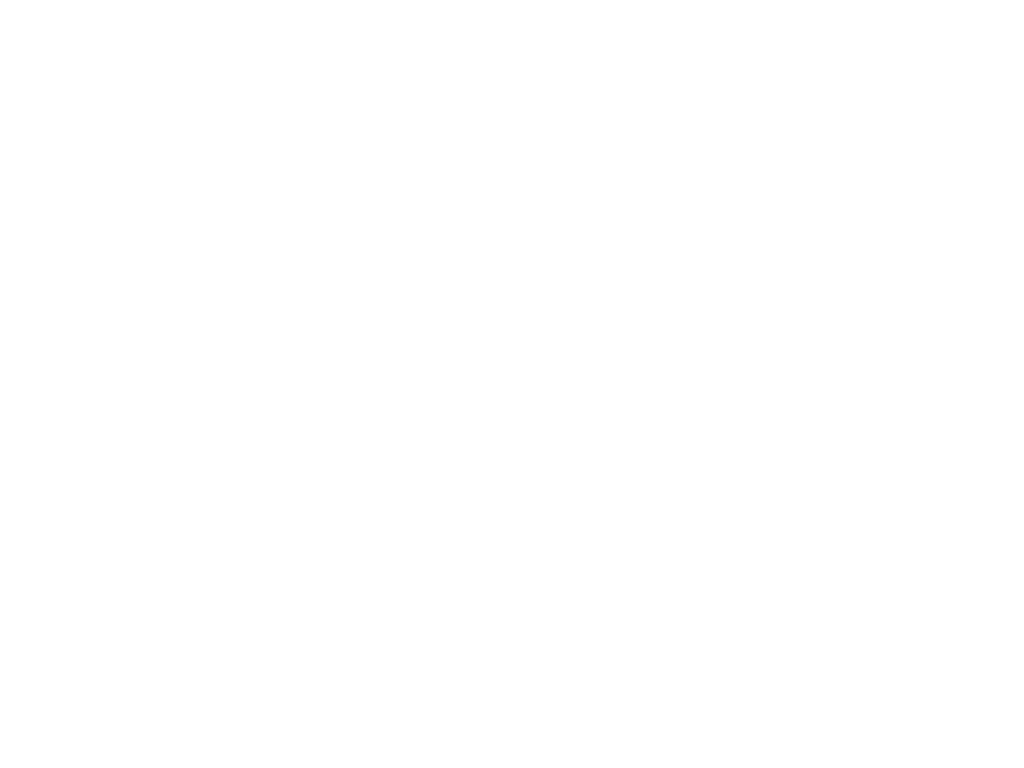 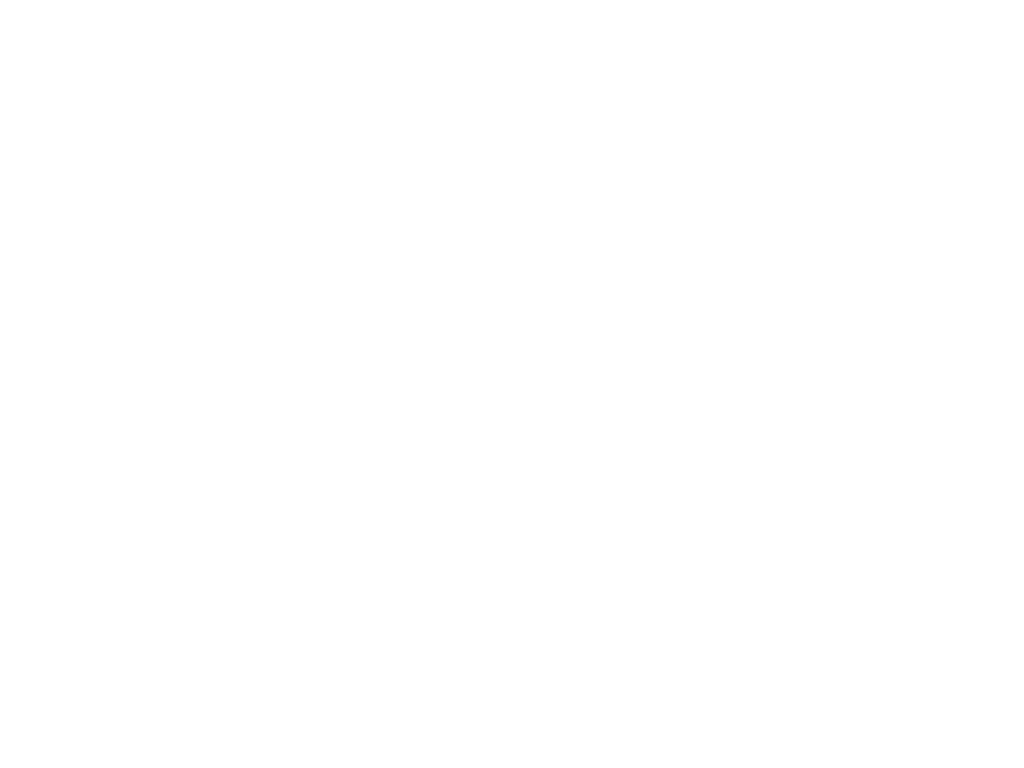 Natasha Garyali
natasha@incnut.com
VP, Sales & Marketing +91-9871095552
PARTNER WITH US.
PARTNER WITH US